Academic Workspace  University of Derby’s Fluid Answer to Personal Tutoring
SESSION 5306
Tues 17th November 11:00am
presenter
Simon Turner
Senior PeopleSoft Developer
University of Derby
e : s.turner@derby.ac.uk
t  : +44 (0)1332 592100
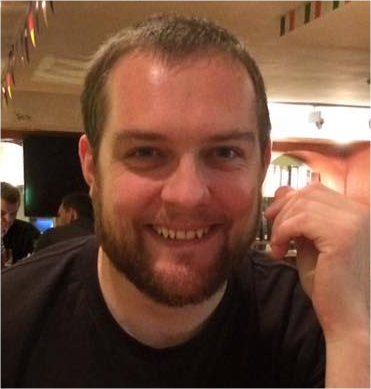 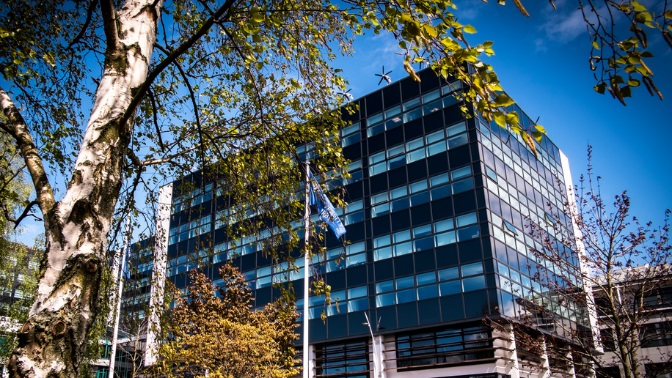 UK based Higher Education Institution
22,000+ students (undergraduate, postgraduate, online and partnerships)
1,700 international student from over 120 countries 
PeopleSoft Campus 9.0
PeopleSoft Financials 9.2
PeopleSoft CRM 9.2
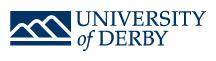 &
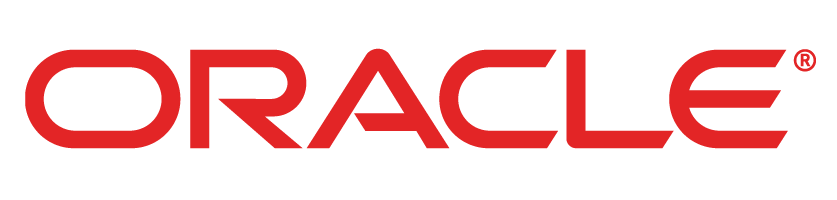 General Objectives
Greater knowledge of designing and building custom Fluid pages

Understanding how pre-built Fluid Homepages can be rolled out to a specific target audience.

Practical application of Fluid technology for Campus Solutions and how it can be used effectively with Single Sign on.
Steps Taken
REQUIREMENTS Drivers for the project
A TOE IN THE WATER Early Ideas / Investigations / Look and Feel
DEVELOPMENTBuilding the ideas into PeopleSoft
REFLECTIONLessons learned, pitfalls and problems
Requirements
1) To quickly access a student's record whether attached to the academic or not
2) The ability to add a note to the student's record (and to be controlled by appropriate security to respect data protection)   
3) To be able to send an email to a student or groups of students
4) To manage student appointments
5) To attach files to the student record
Early Ideas
Looking at Interaction Hub  - Possibly CRM for recording Notes /      Interactions
 Making PT8.53 responsive (if you dare)
 jQuery / CSS design  - Pushing limits of what we can do
 Learning about Themes in PT8.54
 Early Exploration in Fluid (PeopleSoft Delivered) 
 Modals – Design rewrite
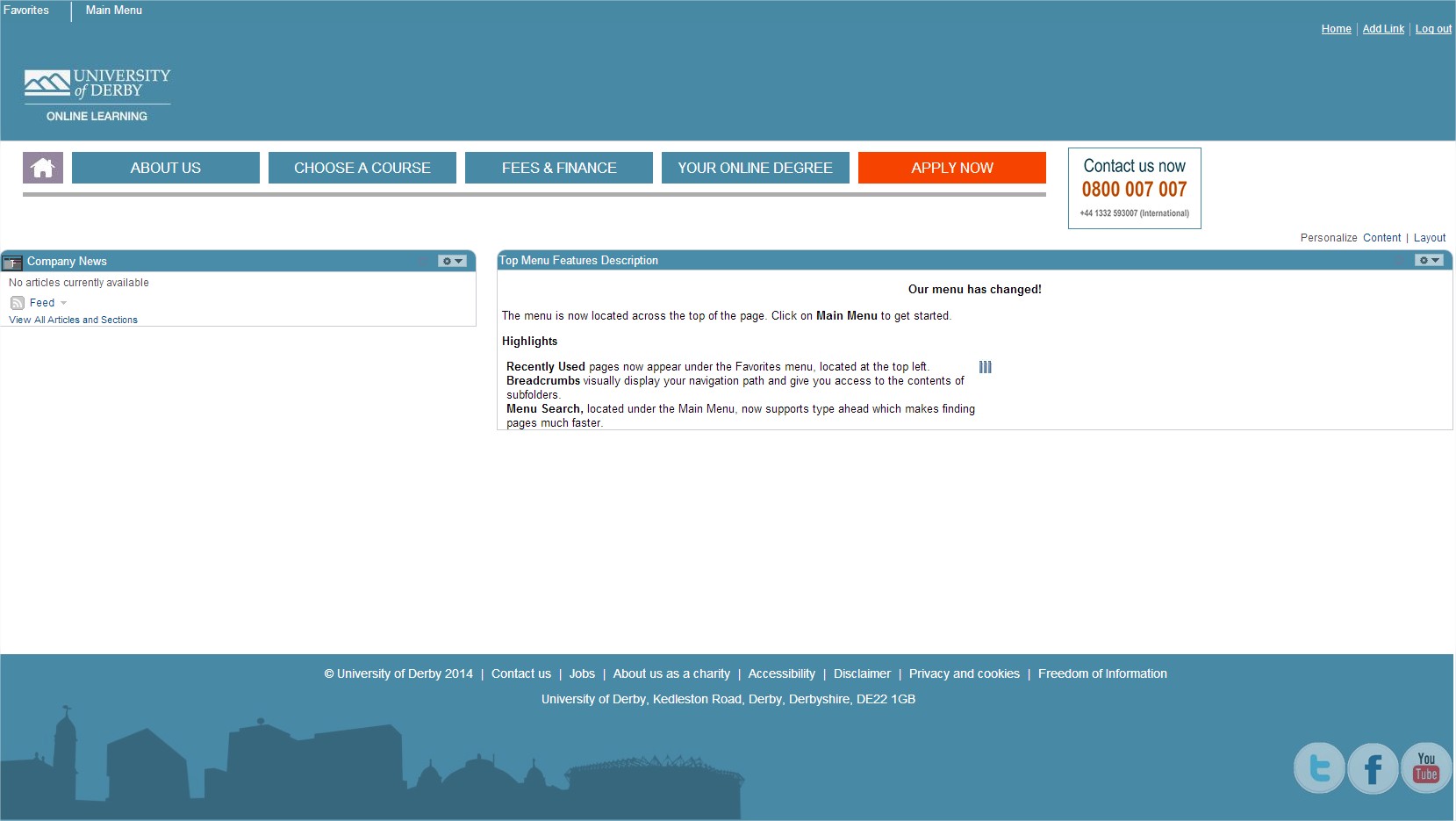 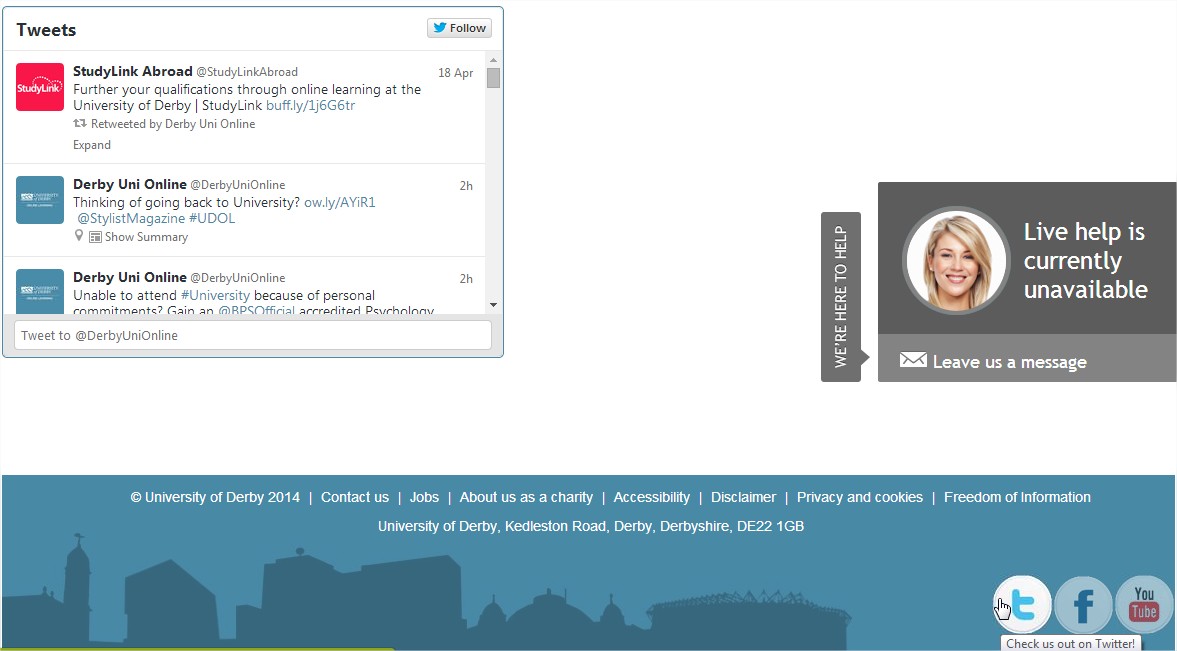 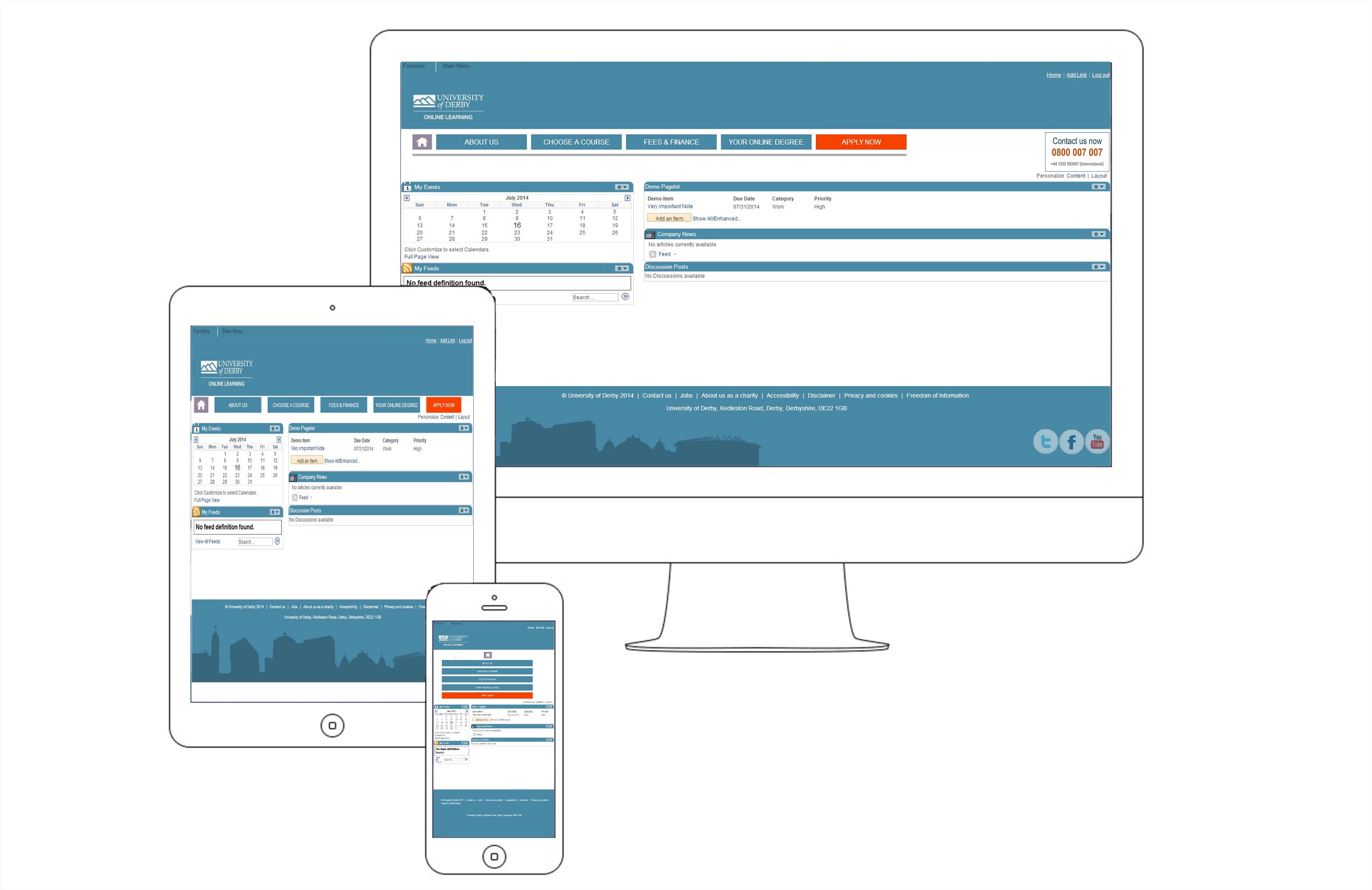 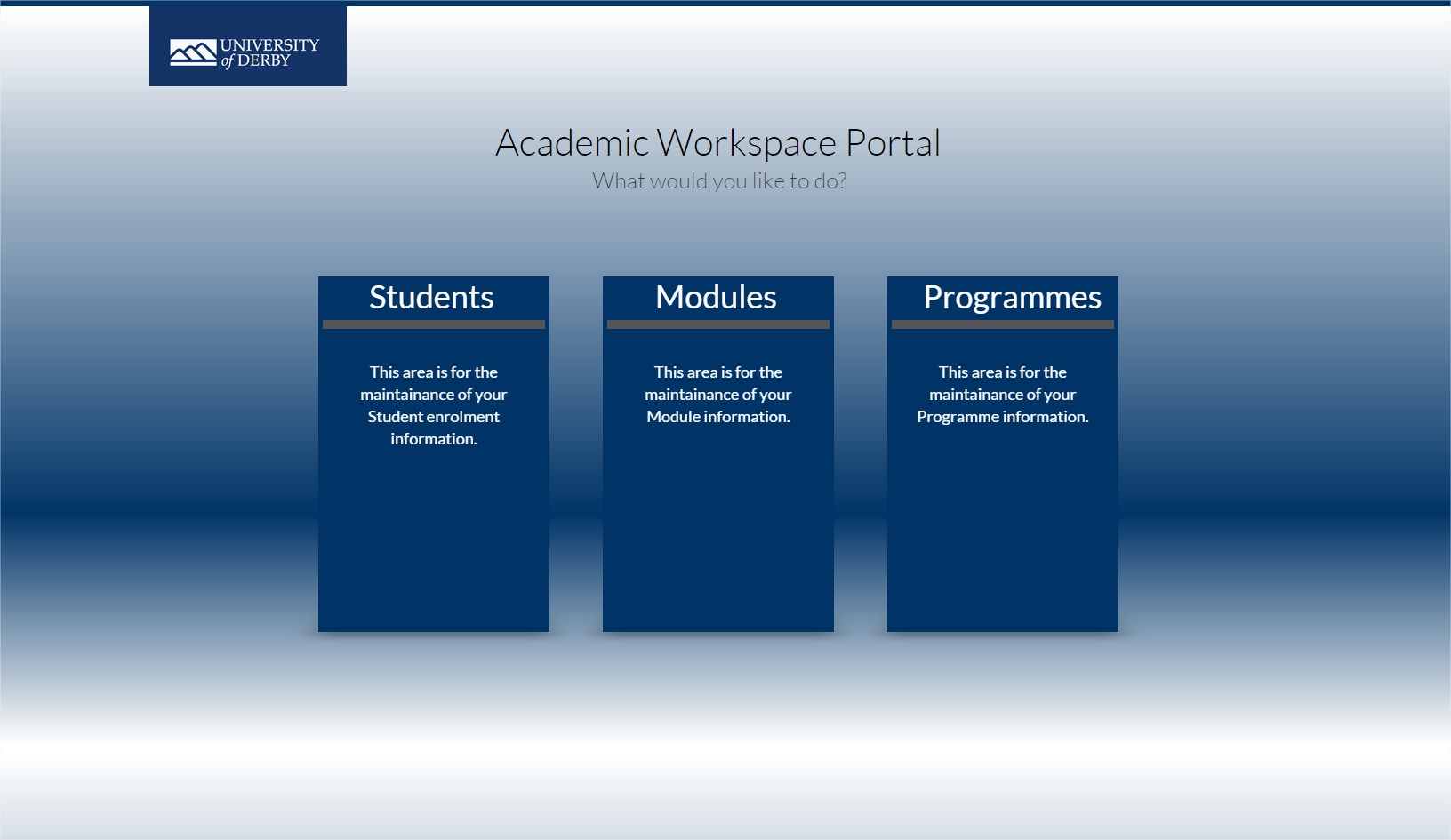 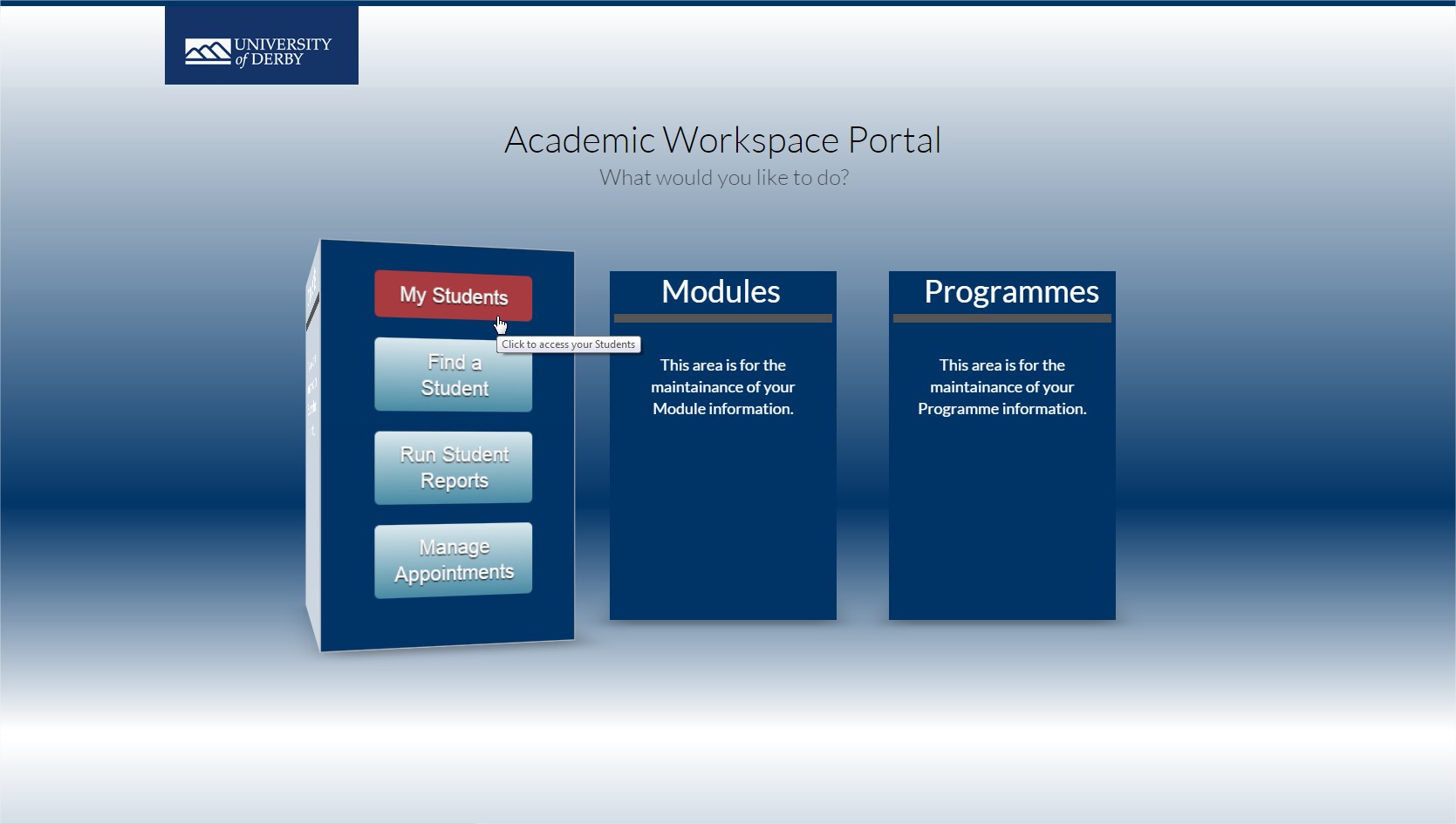 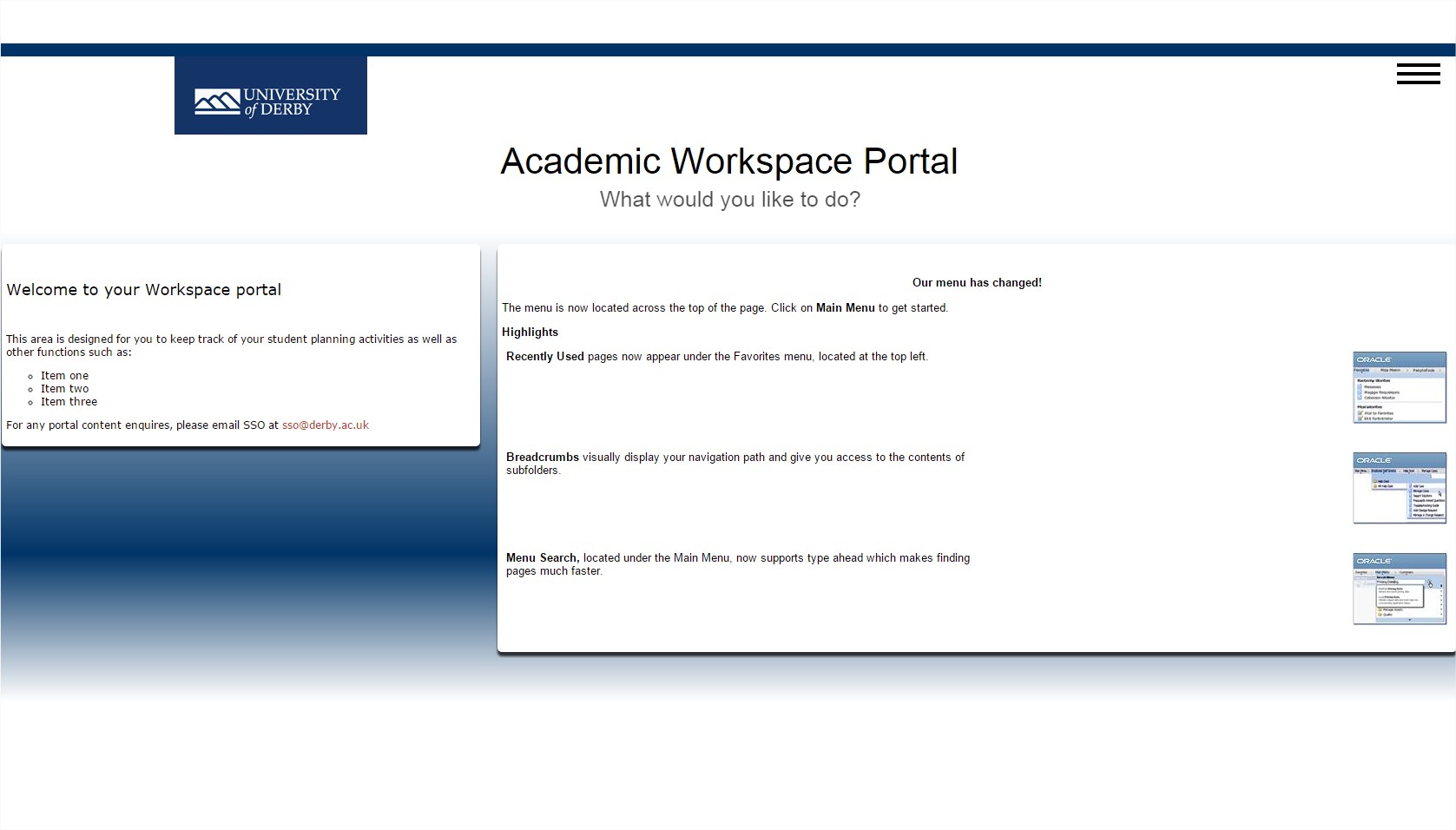 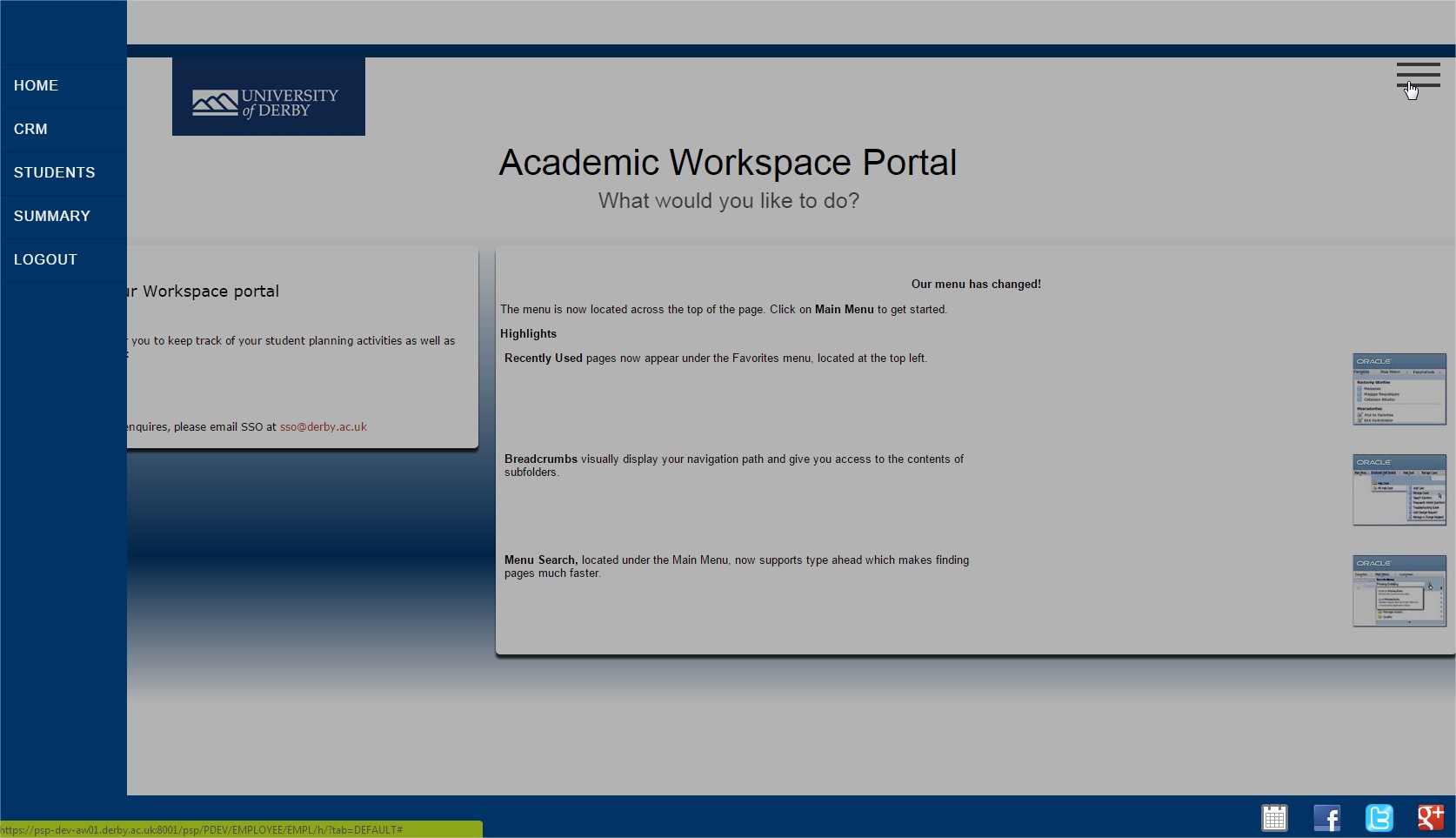 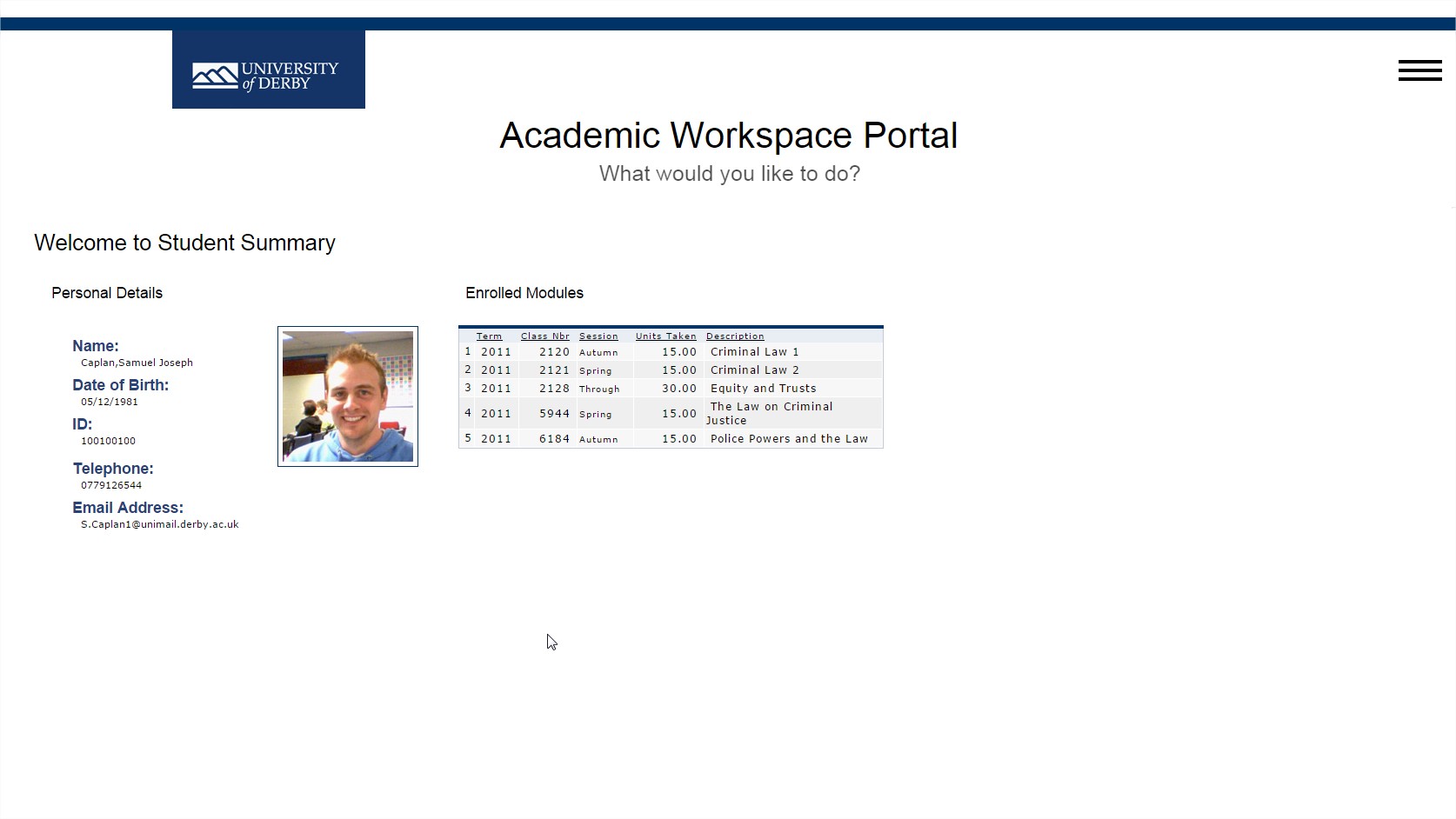 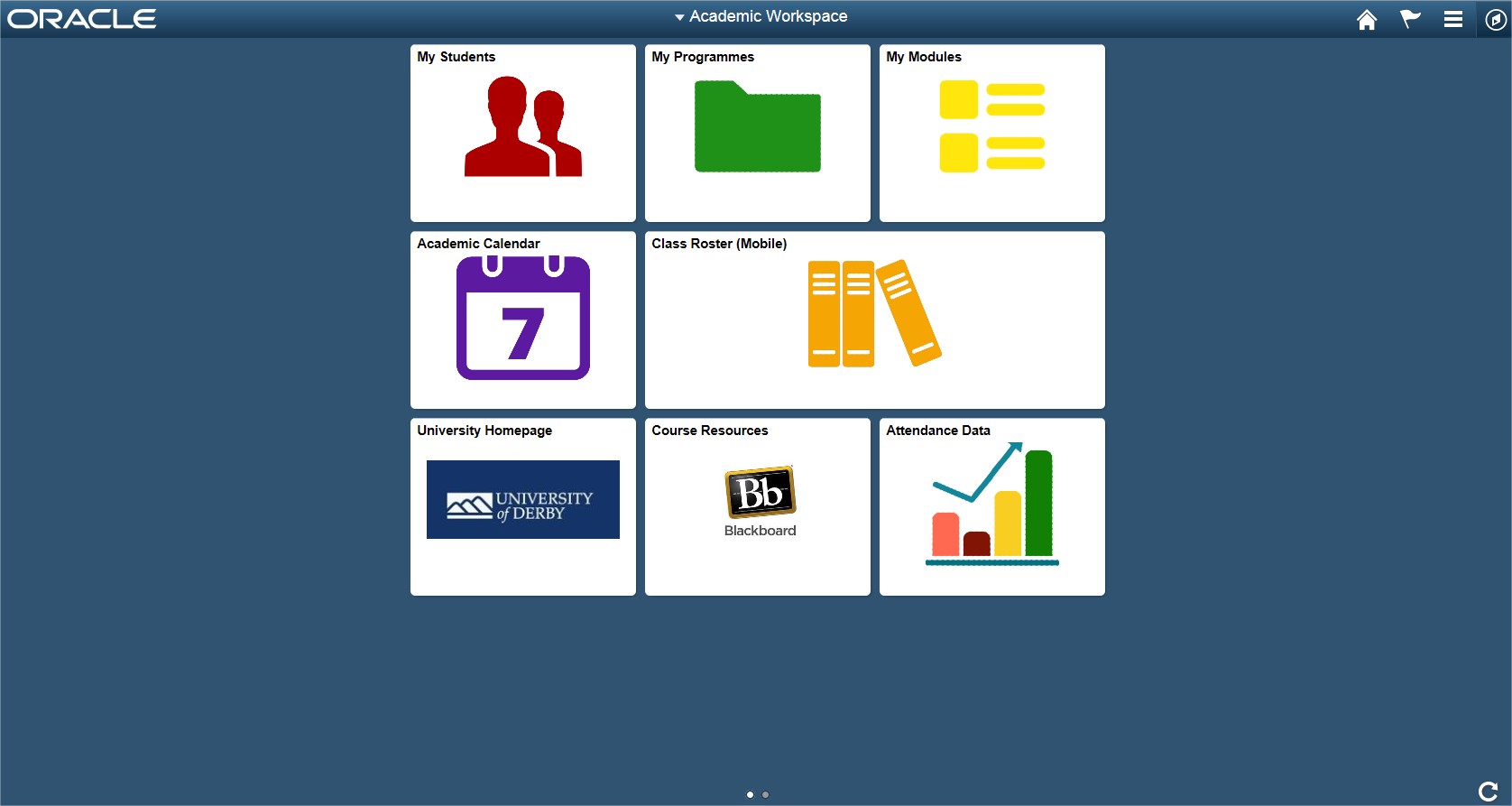 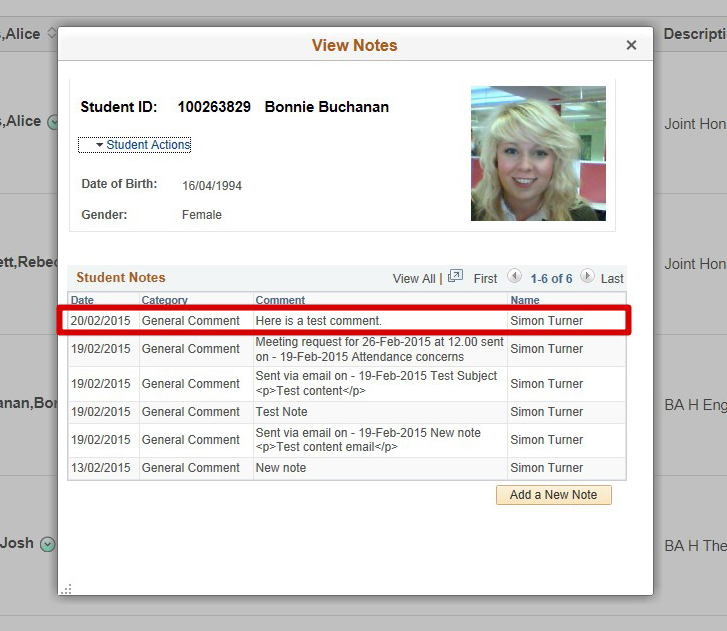 Original Design for Fluid Homepage and also original use of Modals on Tutees page. 

PeopleTools 8.54.02
Development
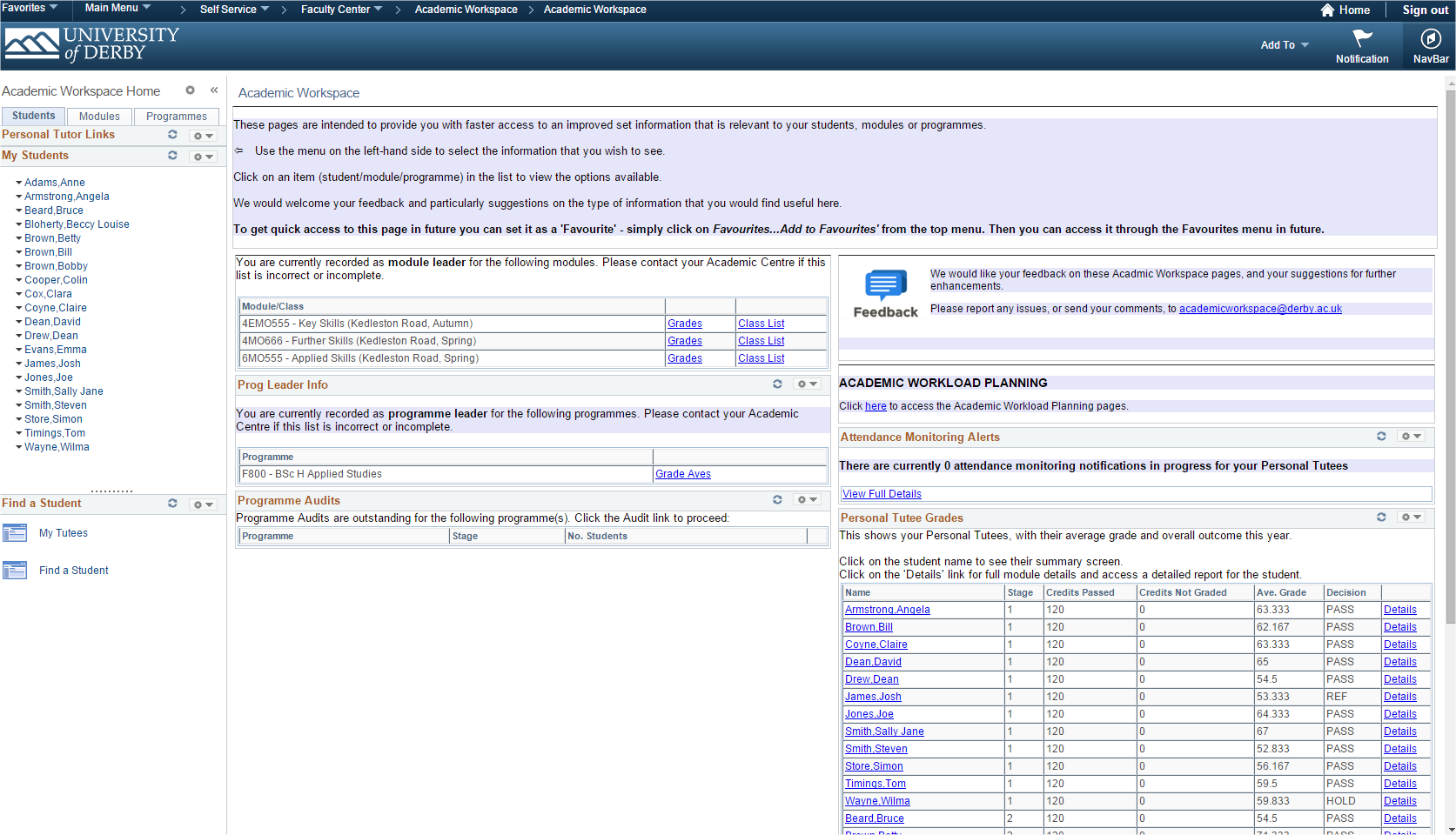 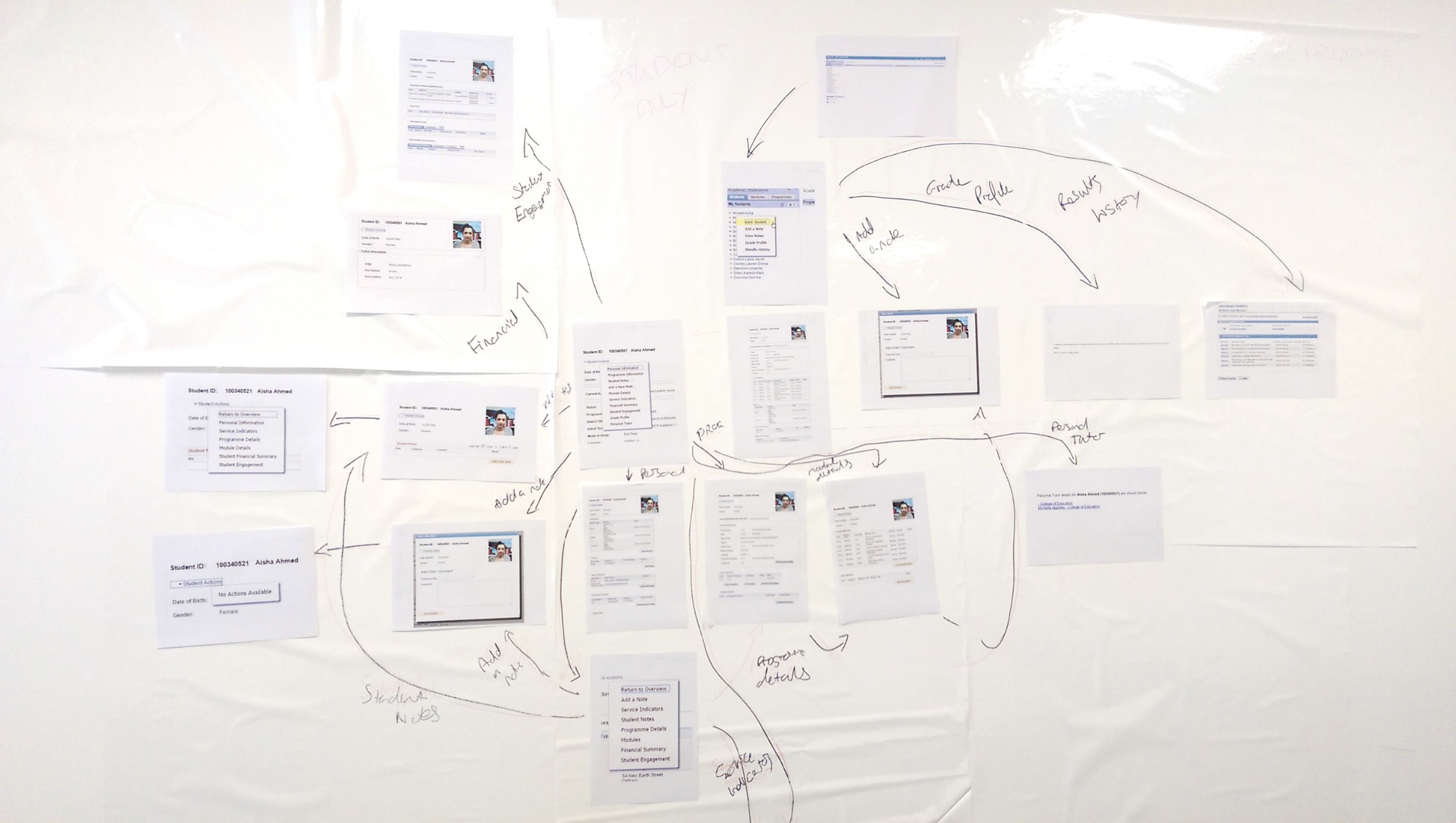 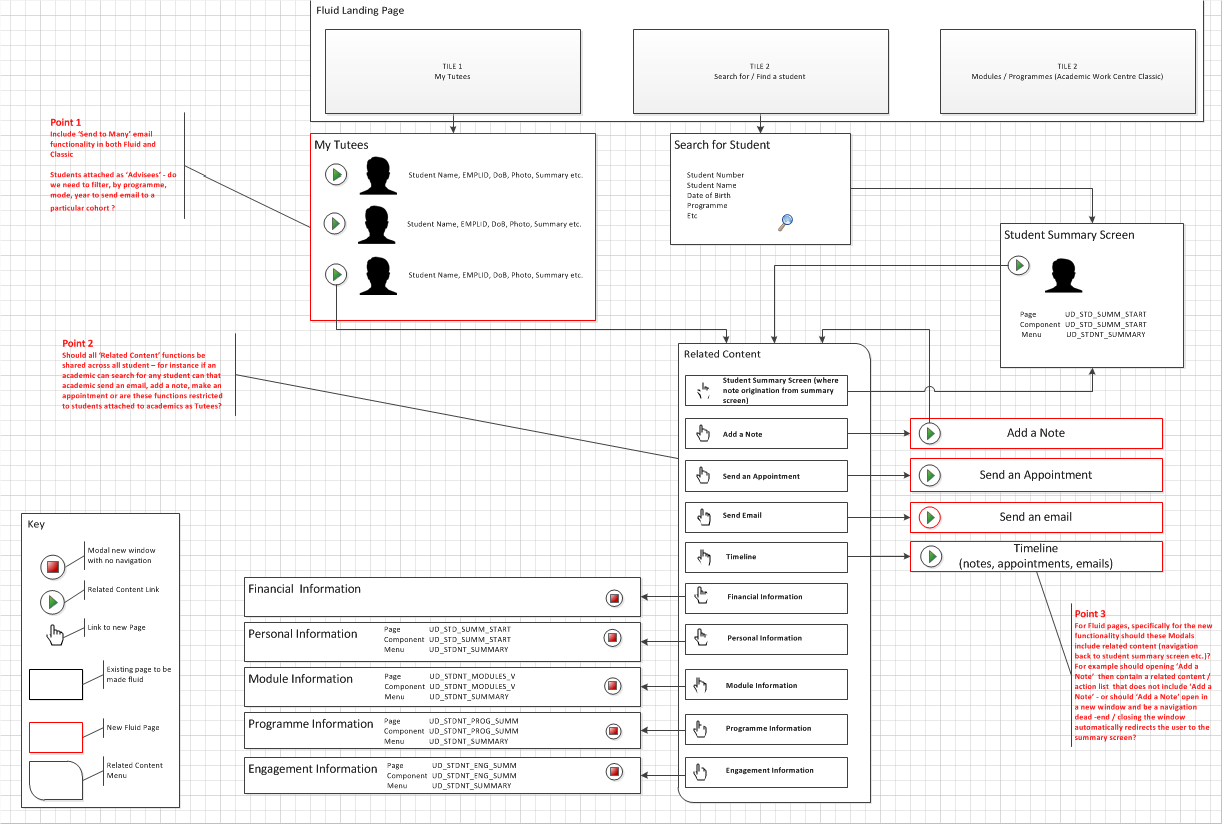 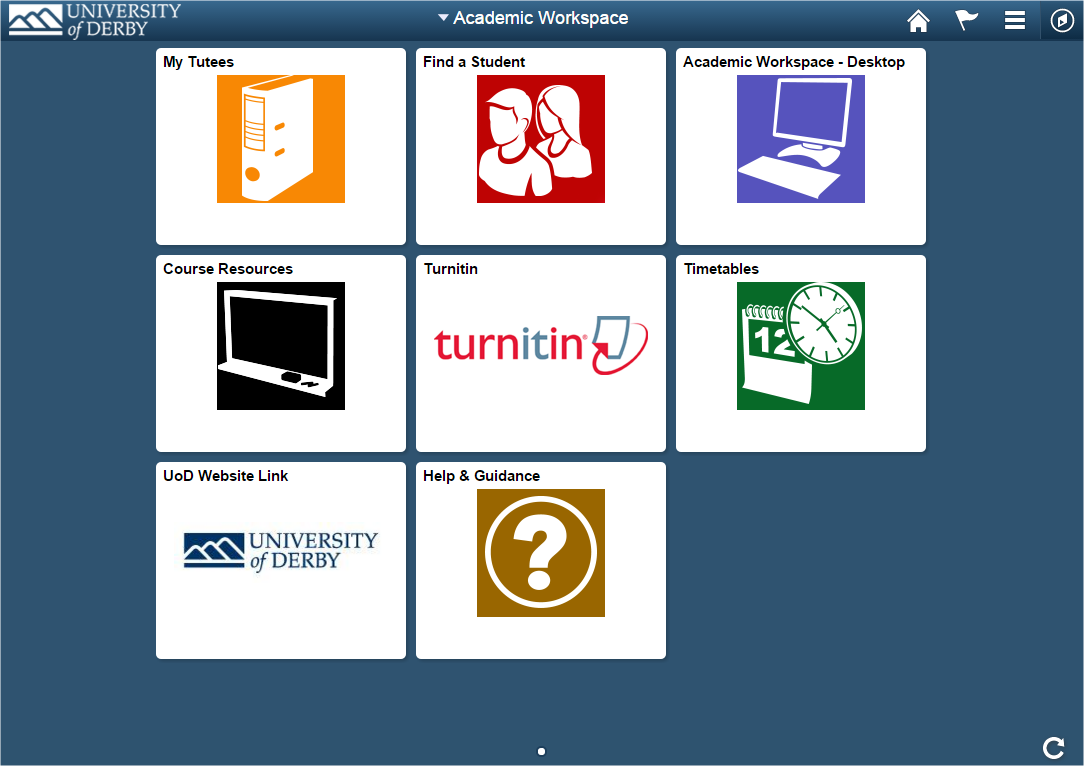 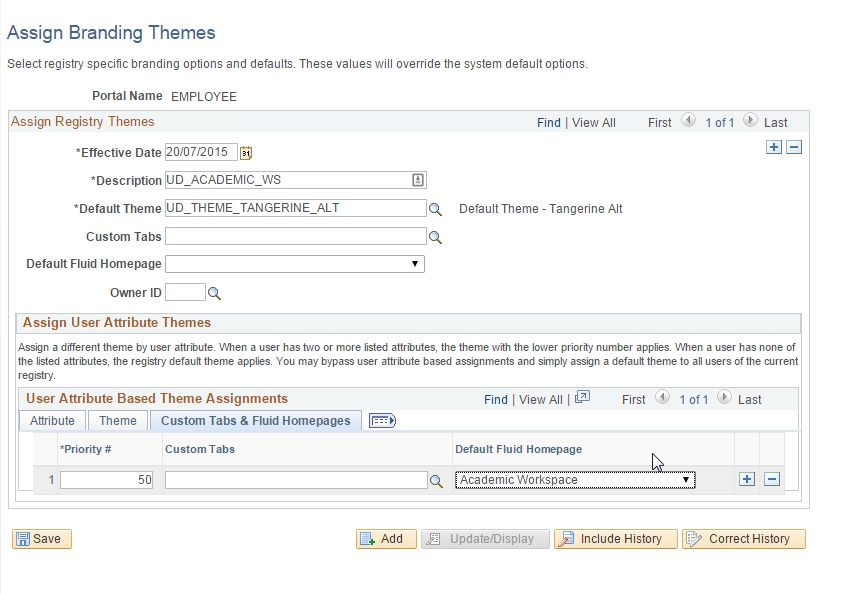 Branding Theme drives the visibility for academic staff only. 

All AWS pages assigned to our UD_INSTRUCTOR Role / Permission List.
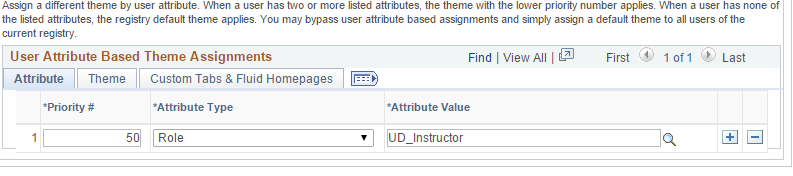 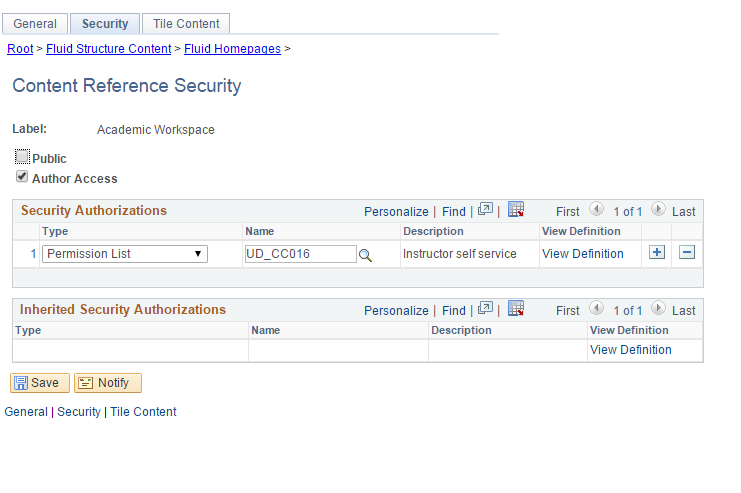 Setting the Tile content for the Academic Workspace homepage
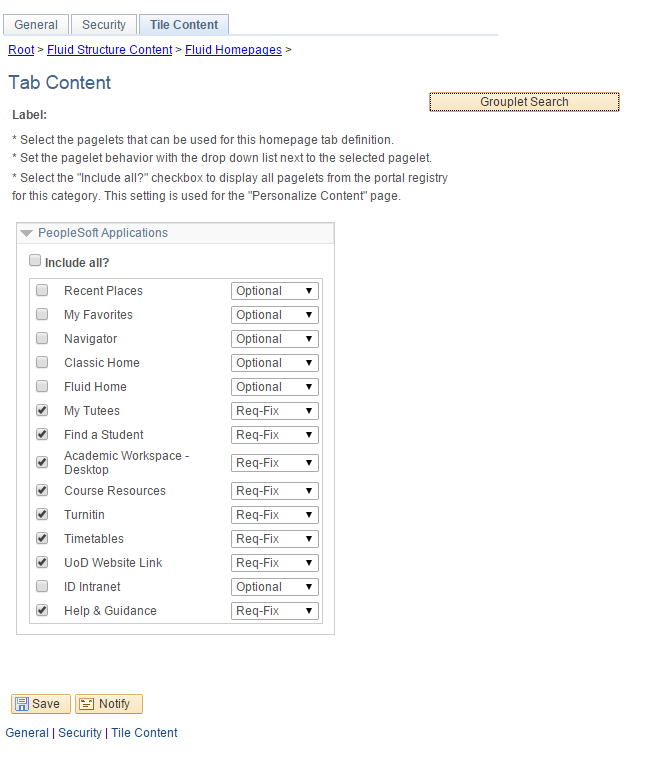 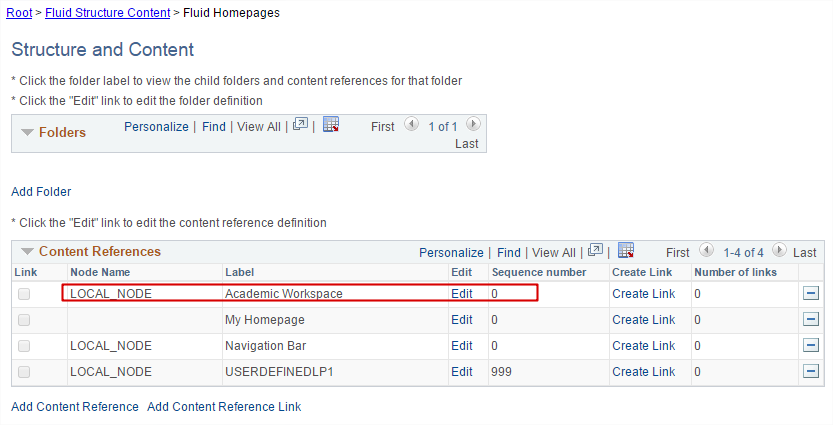 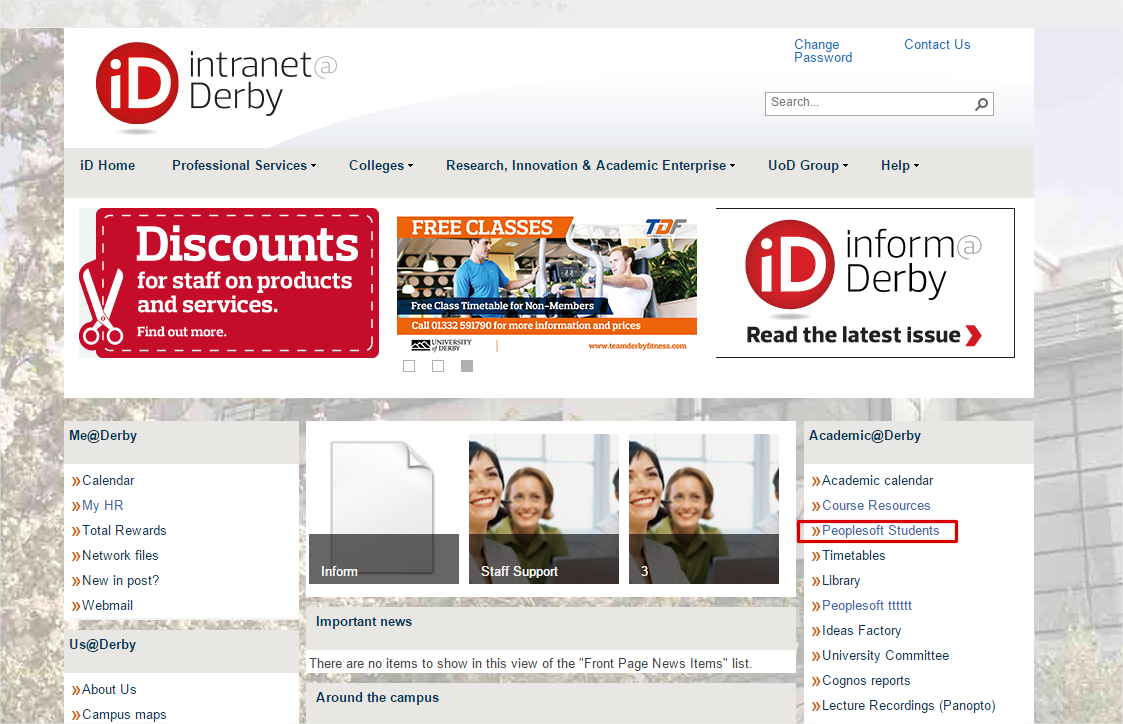 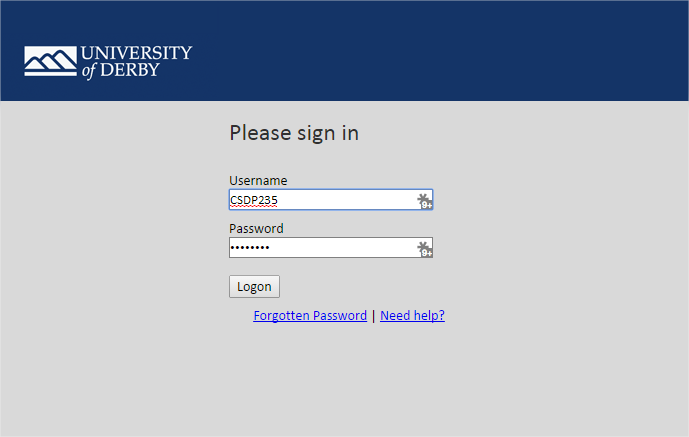 New URL: https://academics.derby.ac.uk
Link label changed to PeopleSoft Campus
Sits behind F5
Single Point of Login
Lands in PS
Signs straight into BlackBoard & Timetabling system
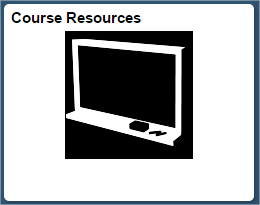 Link to ‘single sign’ into BlackBoard
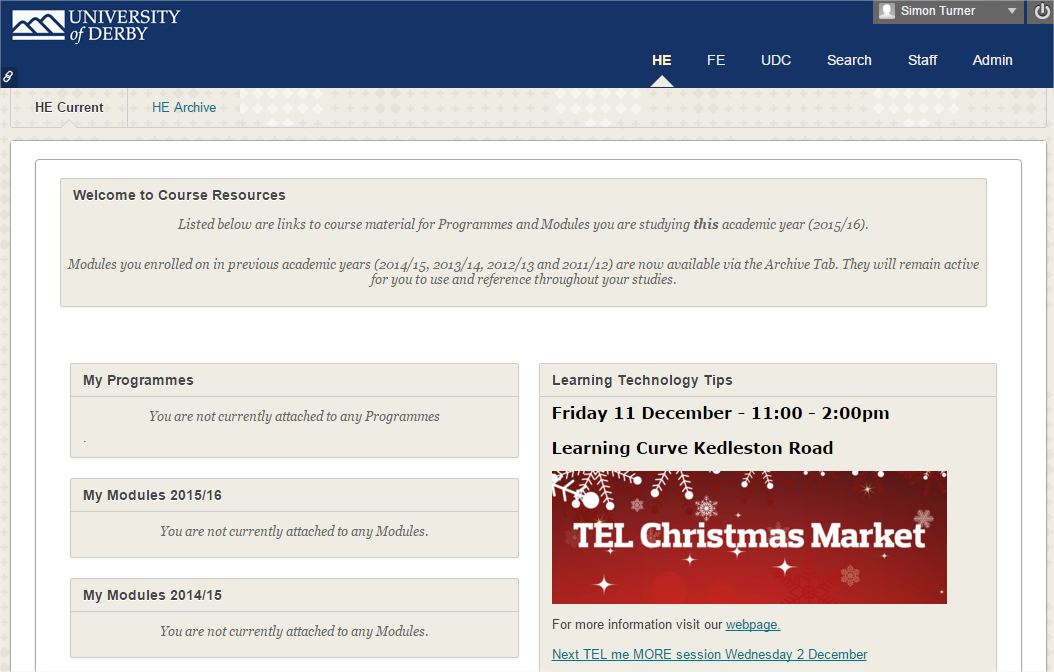 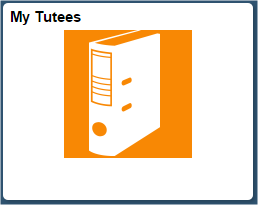 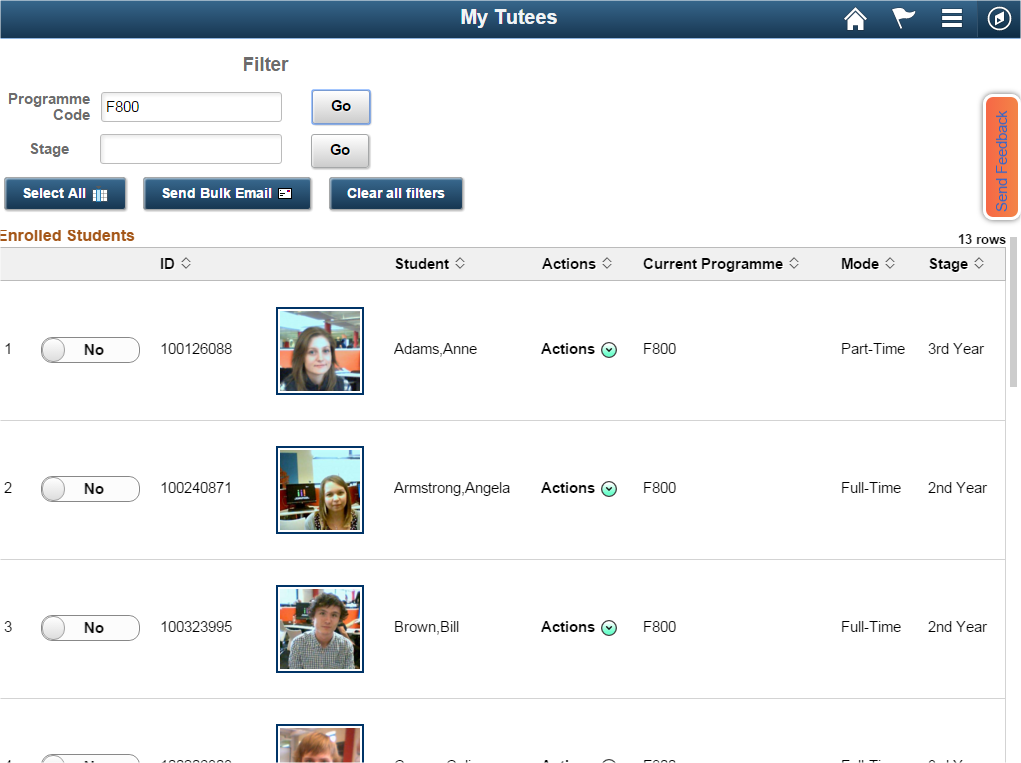 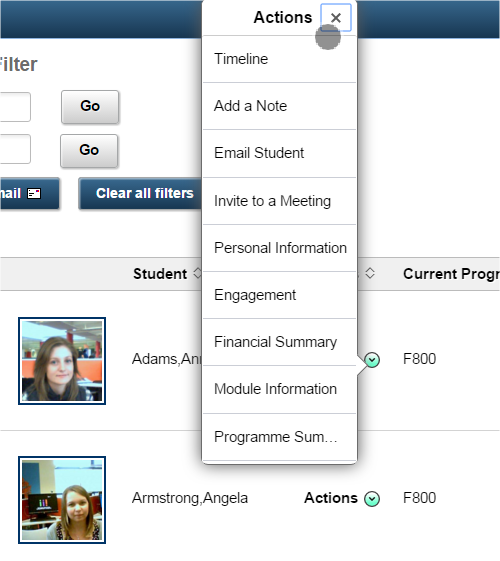 Related Actions Setup
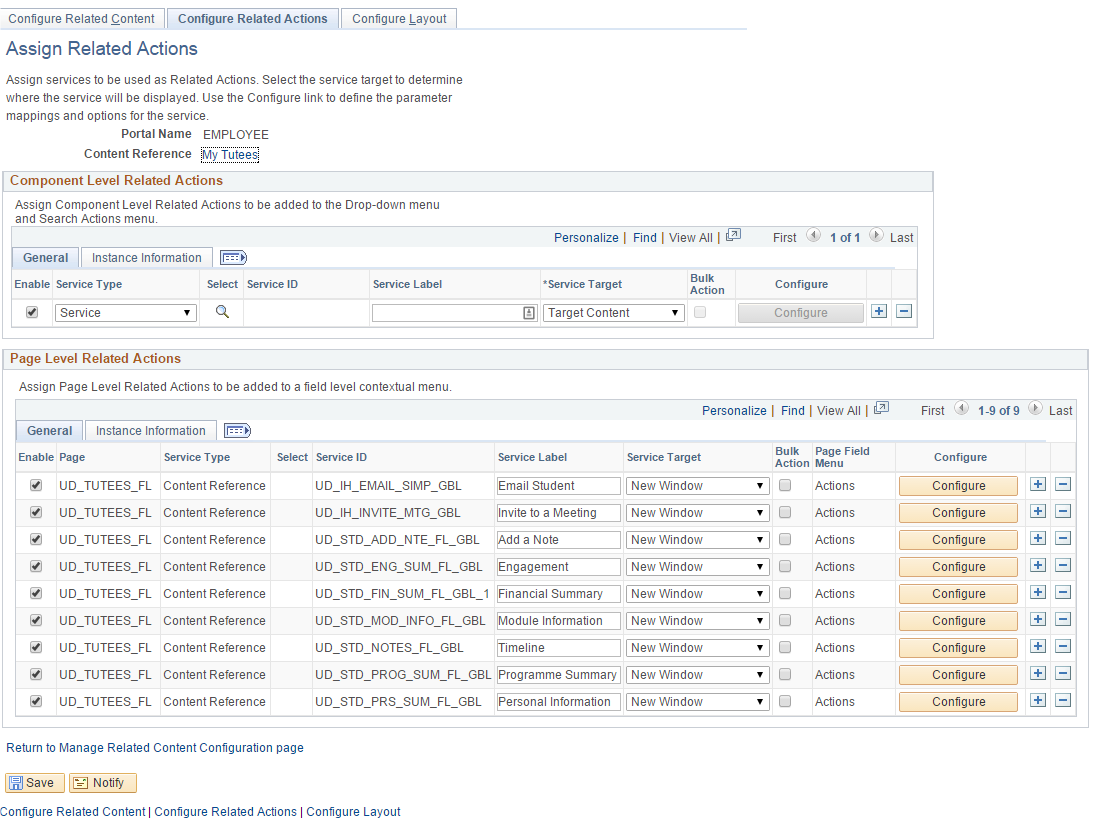 PeopleTools > Portal > Related Content Service  >Manage Related Content
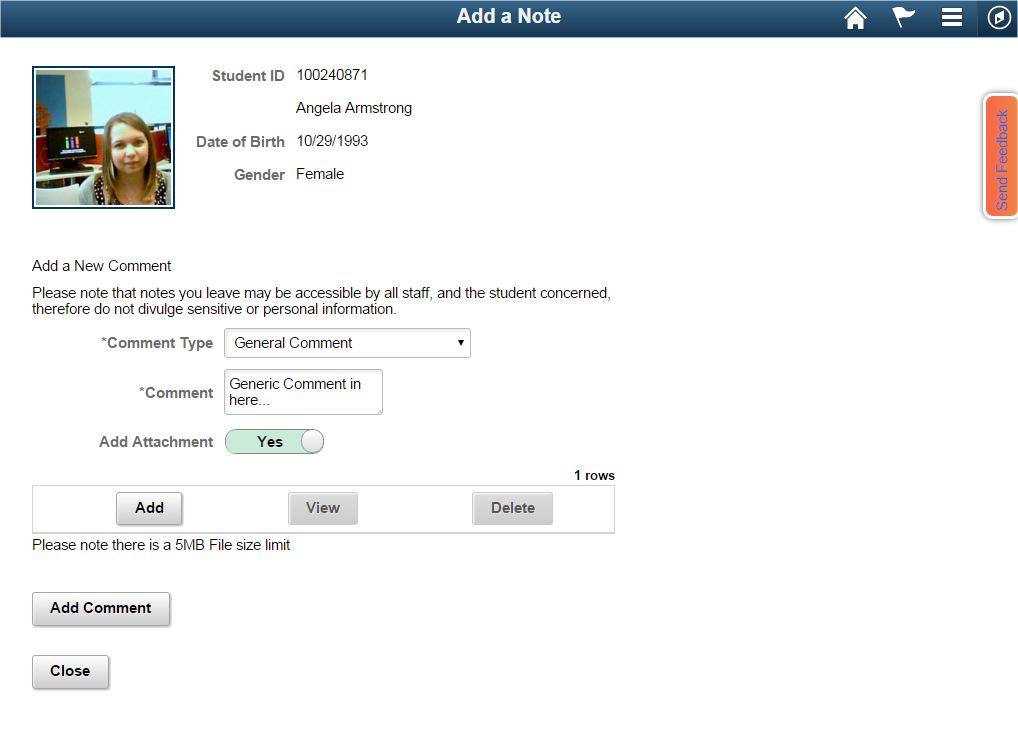 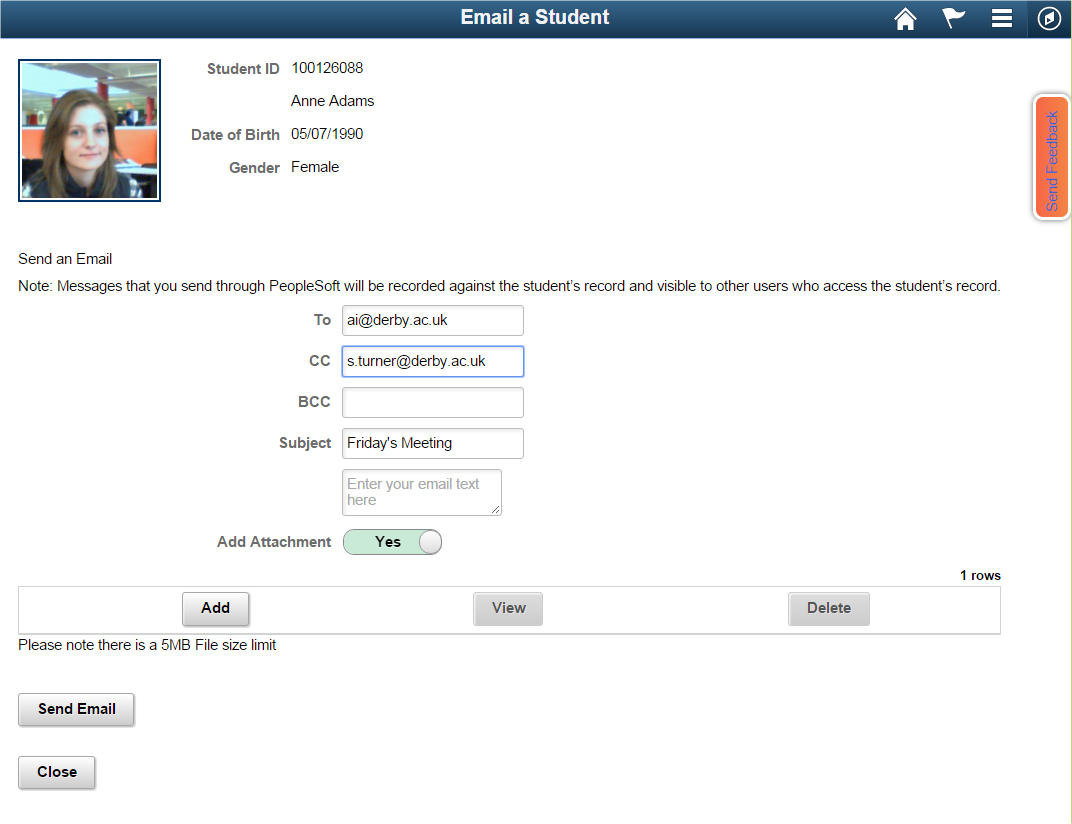 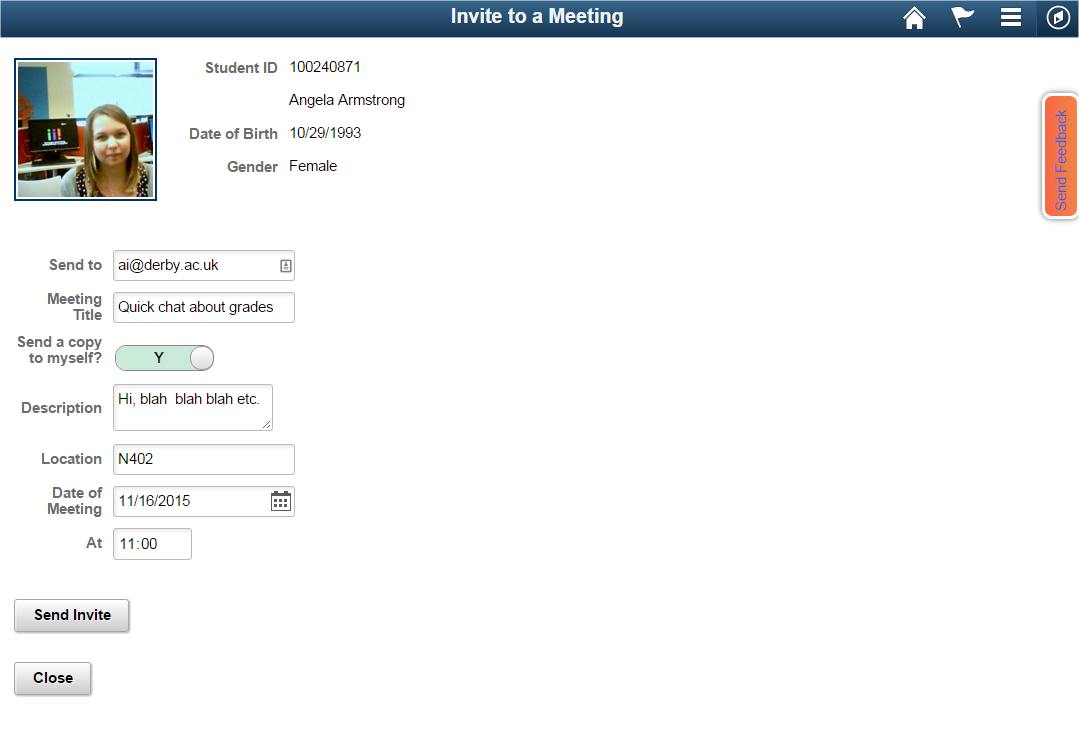 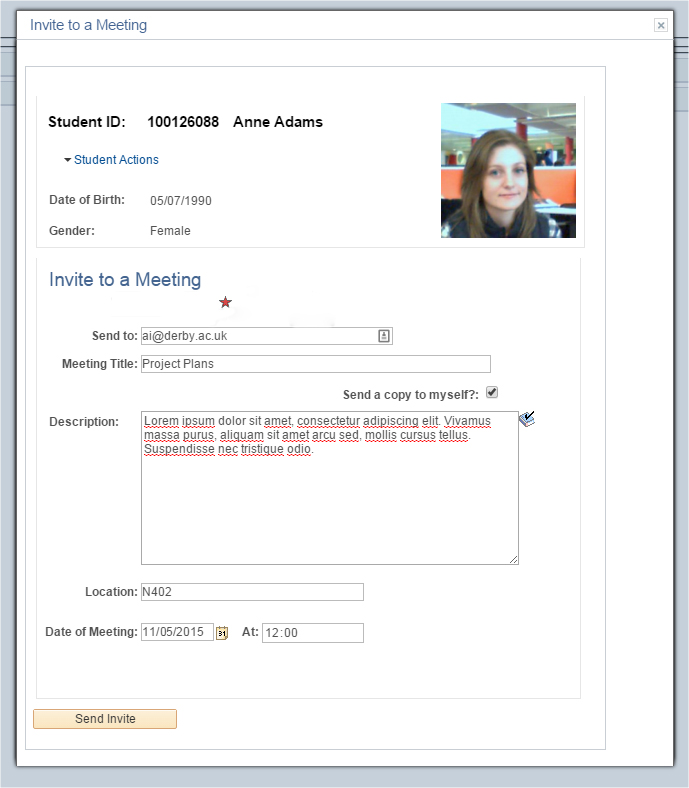 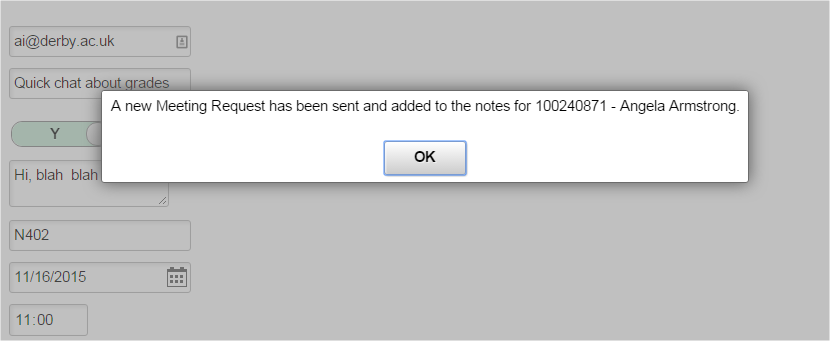 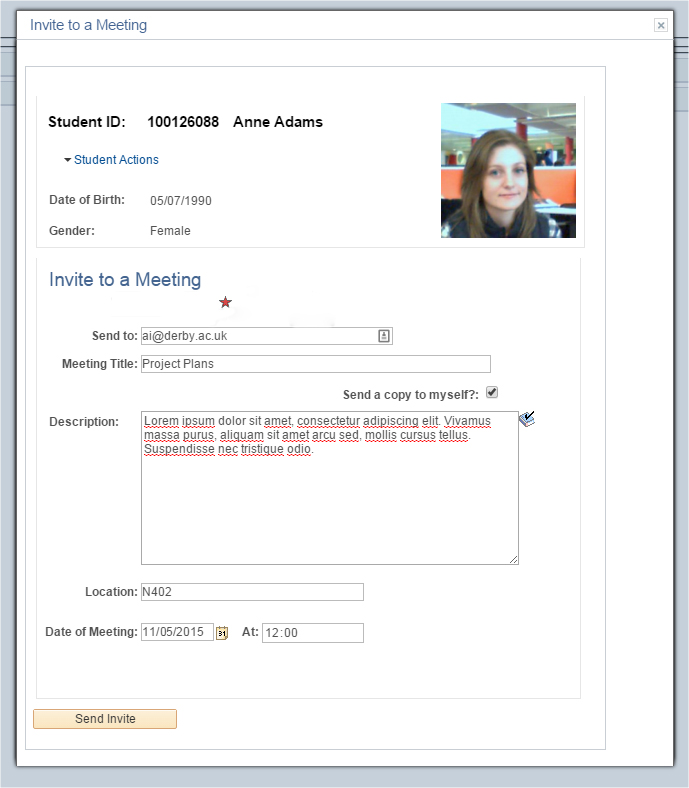 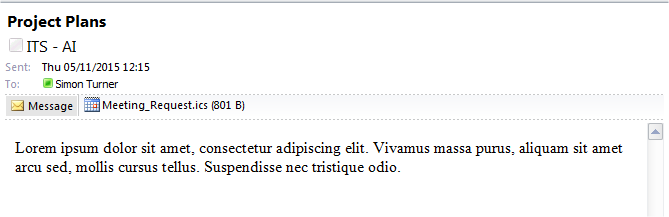 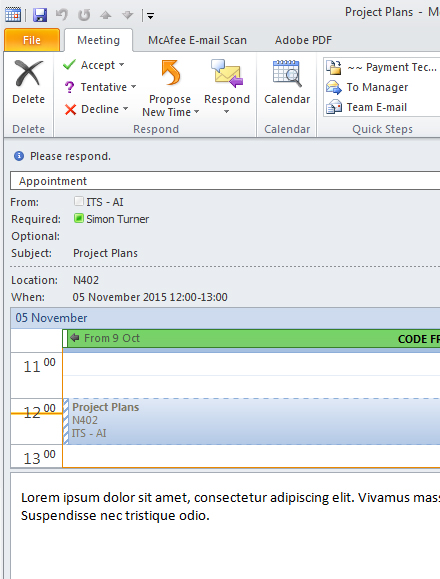 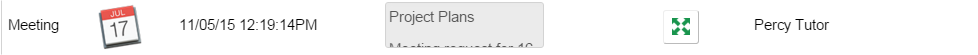 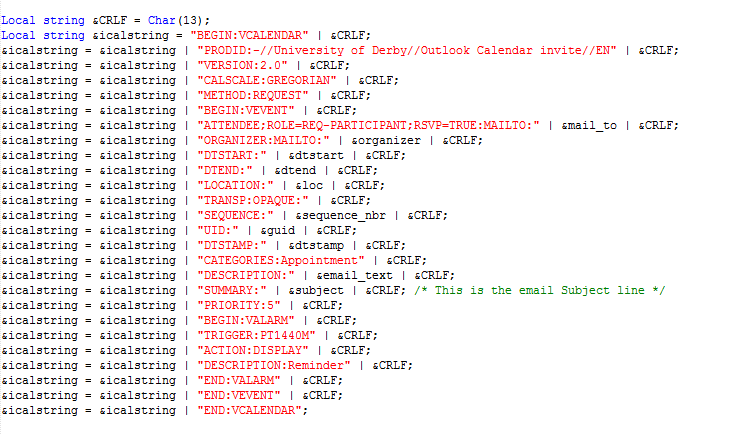 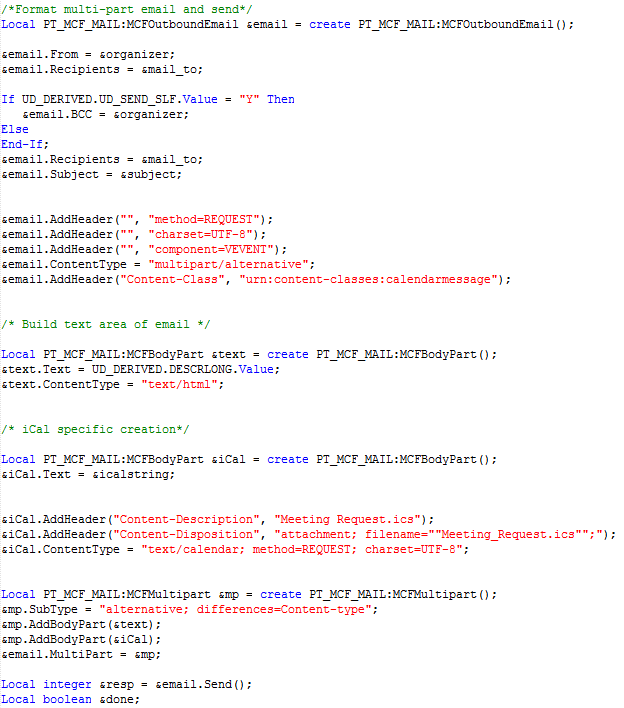 Building the Calendar File as a string object. 
Create Multipart Email
Evaluate, Error checking and send as email
Process through Component Interface to add into ‘Timeline’ notes.
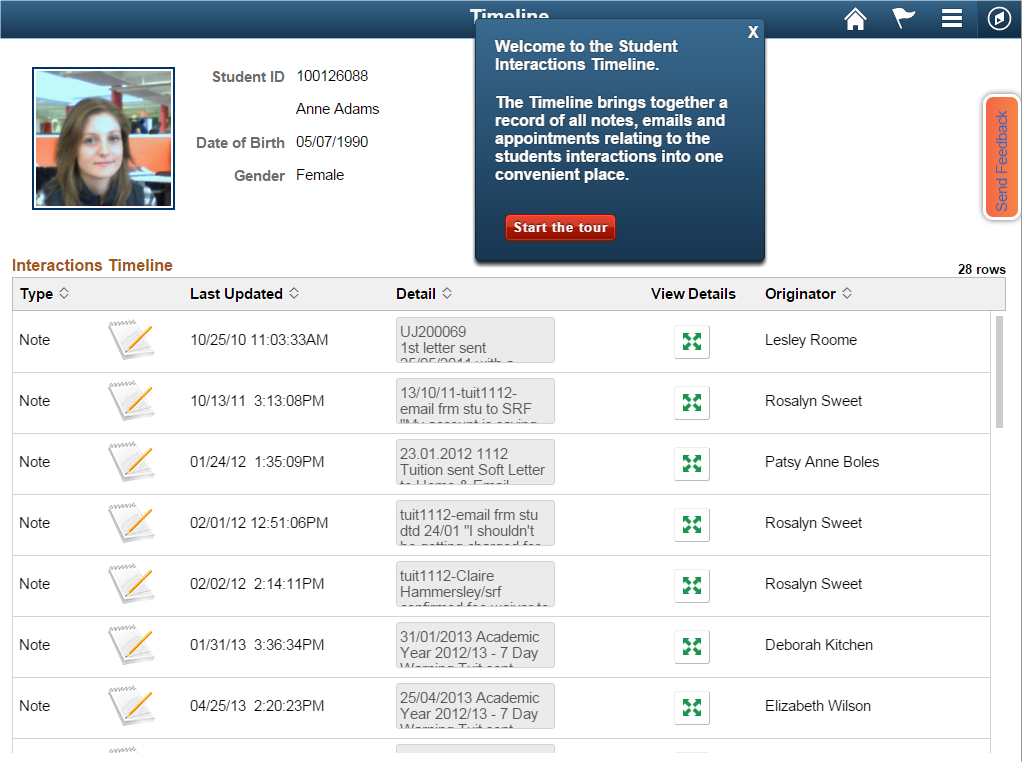 TOPIC TITLE
Remember to limit your bullet points and text, they should highlight the important details of your presentation, but they are meant to support the speaker(s).
Highlight of a topic
Second highlight of this topic
Third highlight of the topic
Maybe a fourth
Or even a fifth highlight
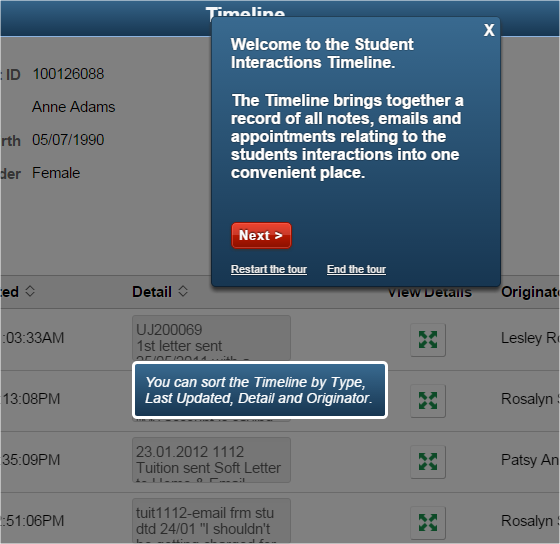 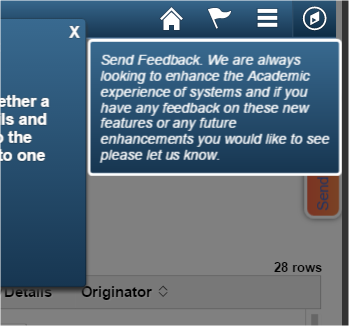 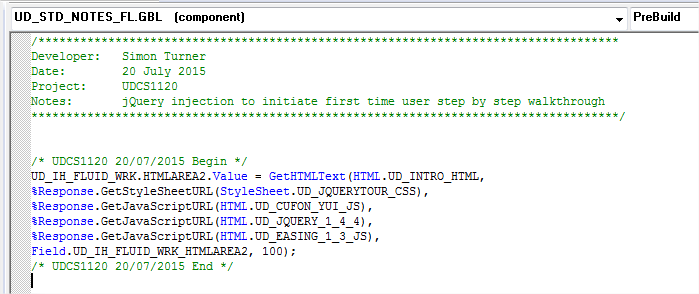 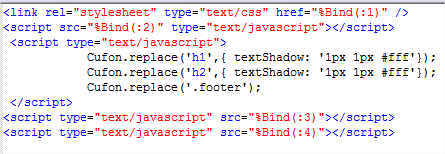 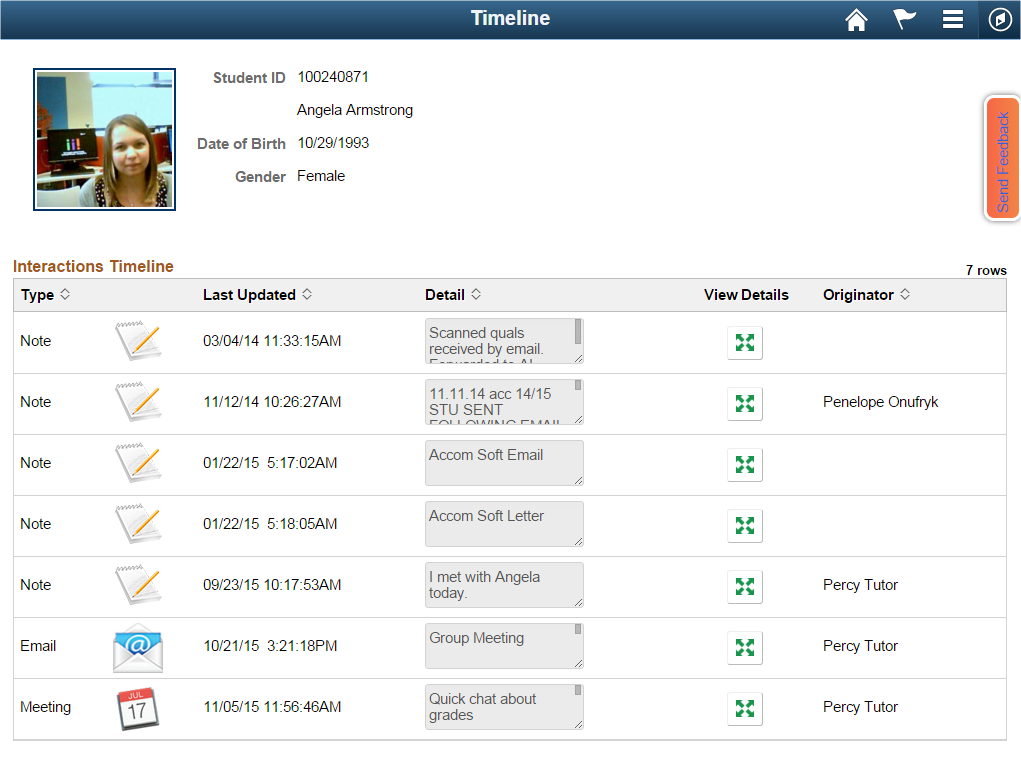 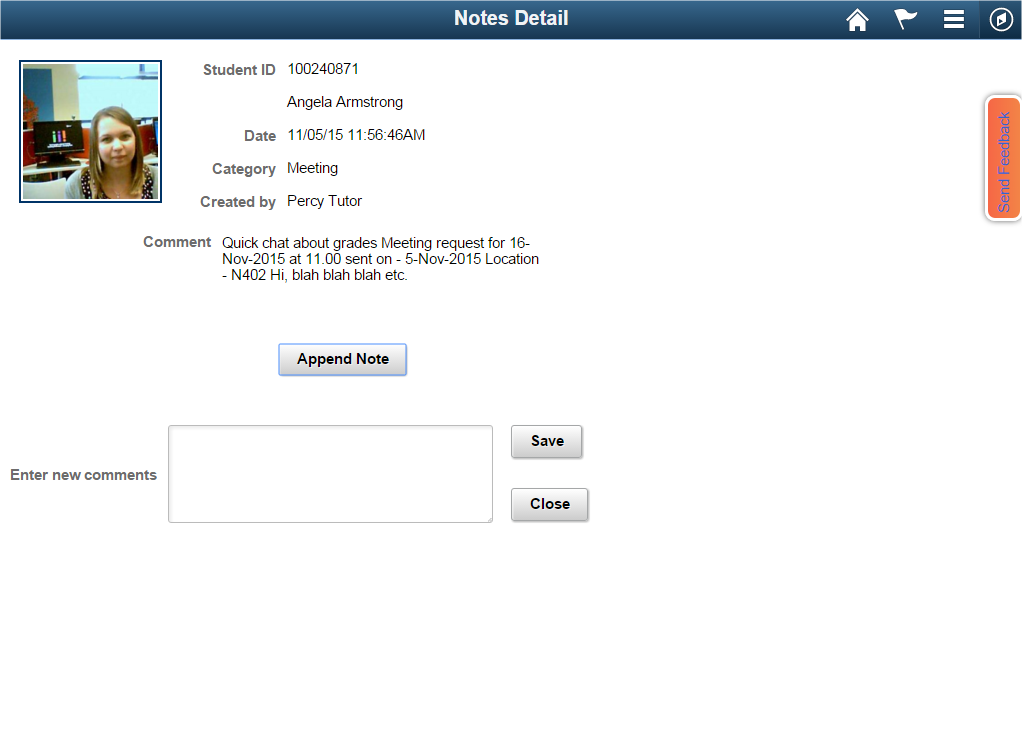 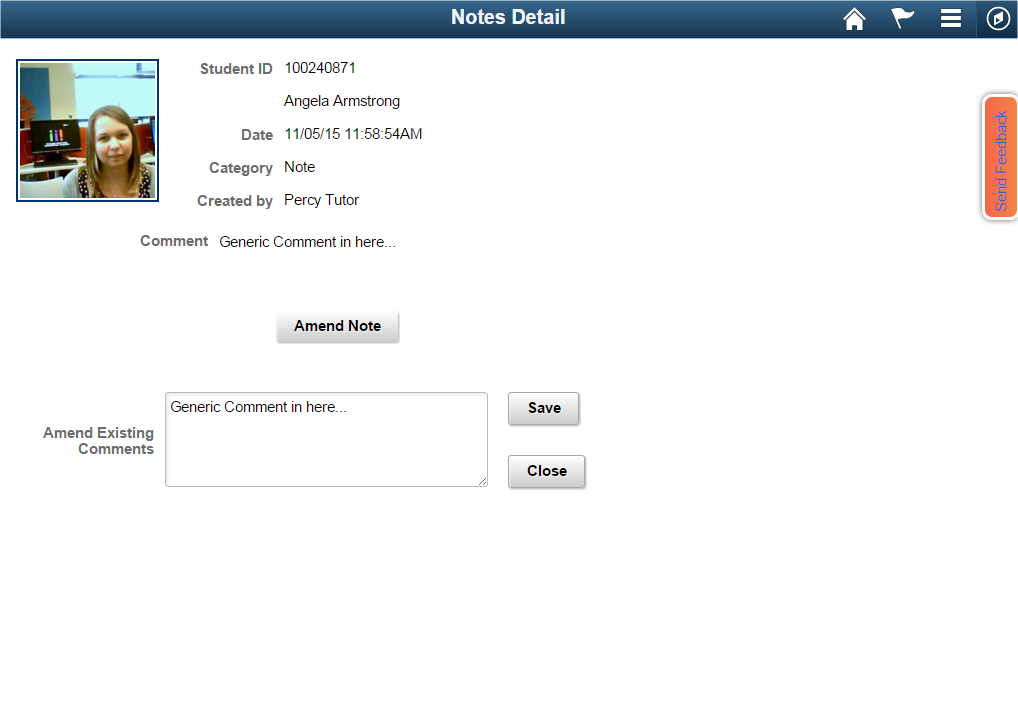 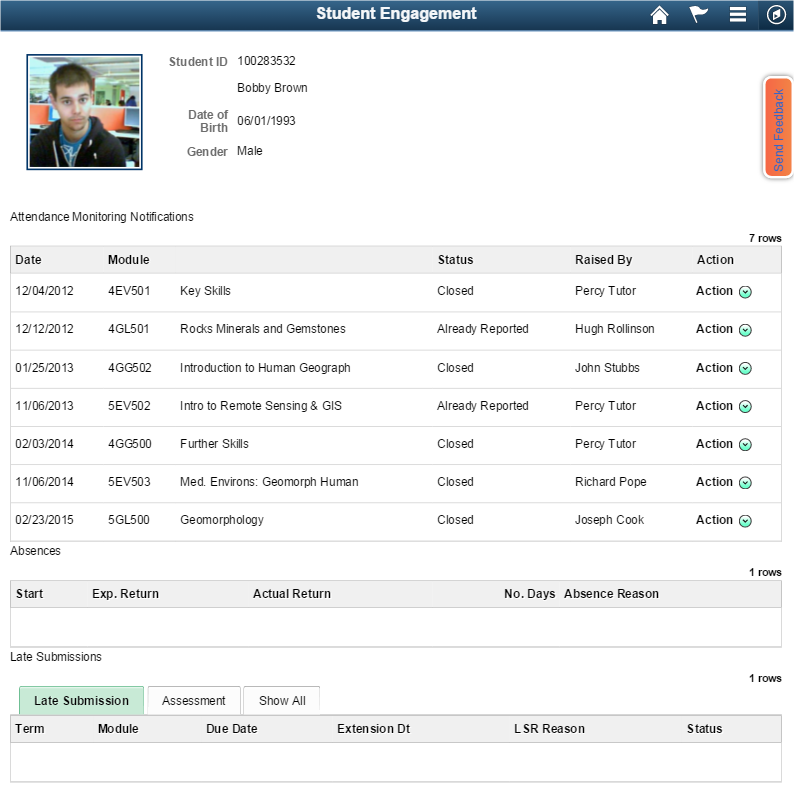 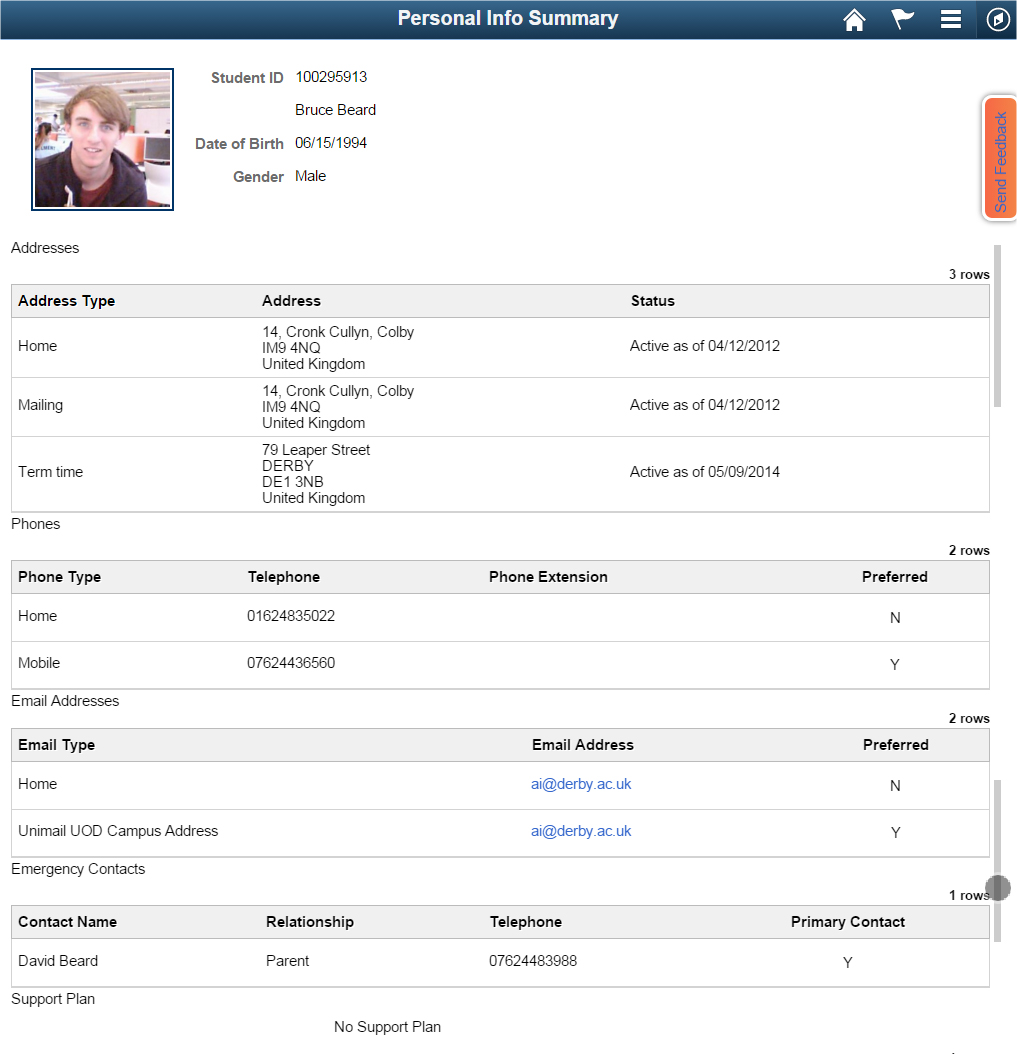 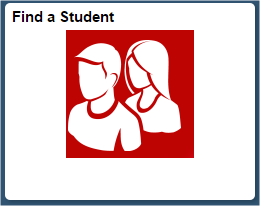 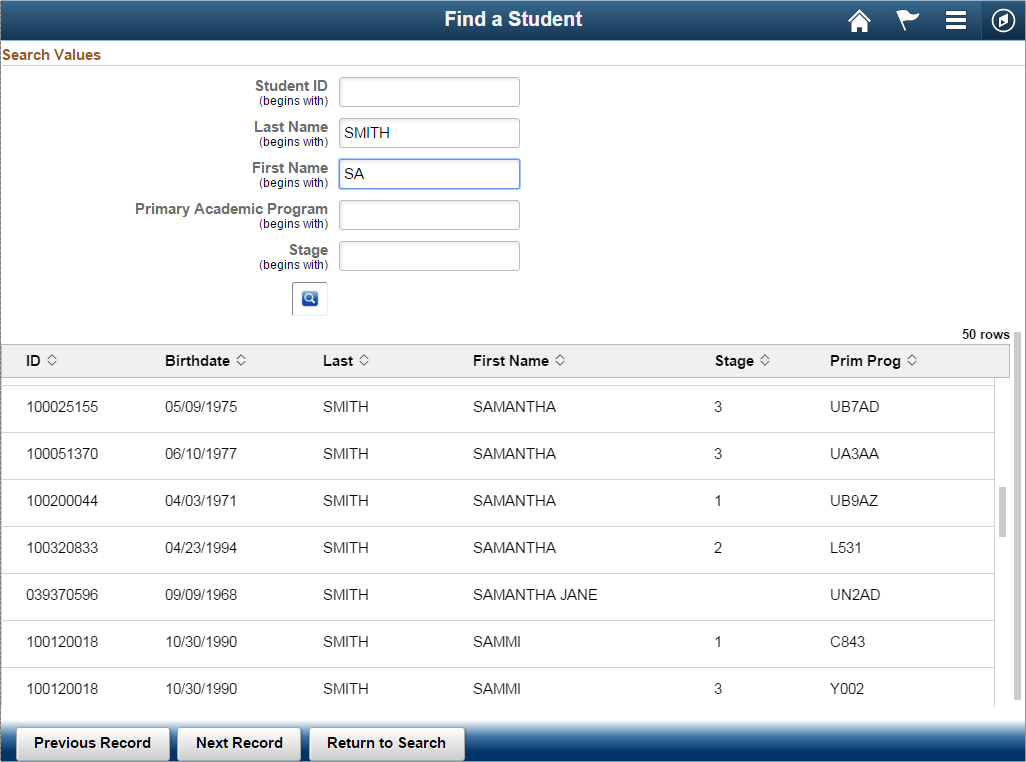 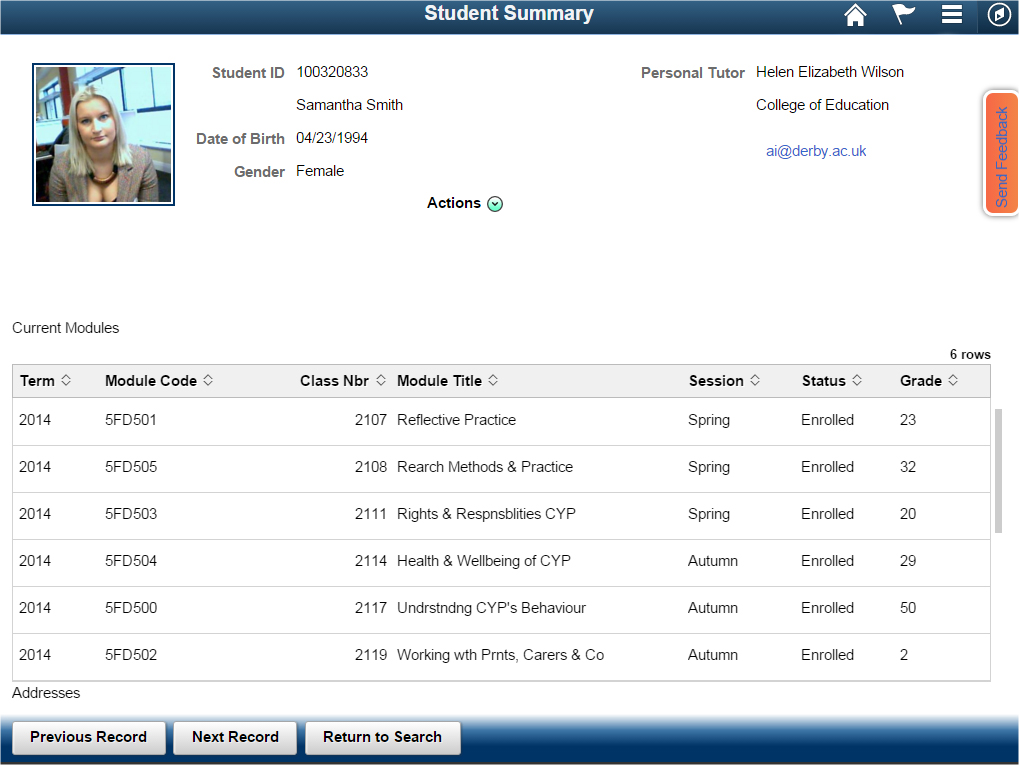 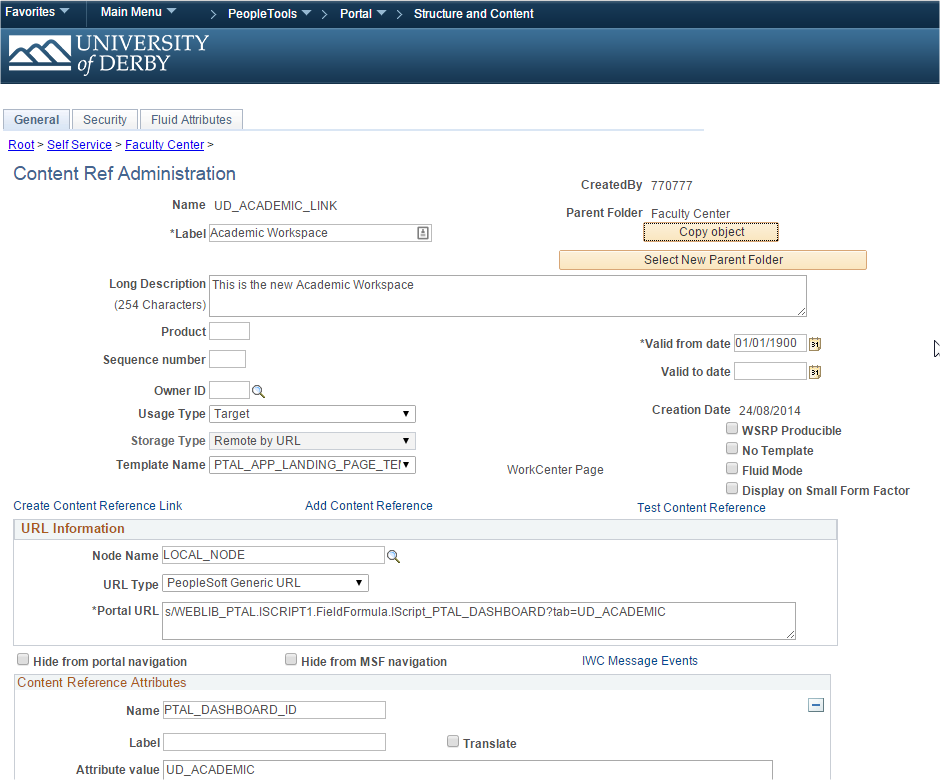 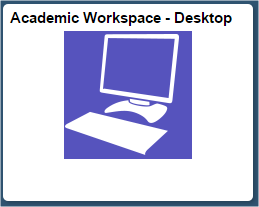 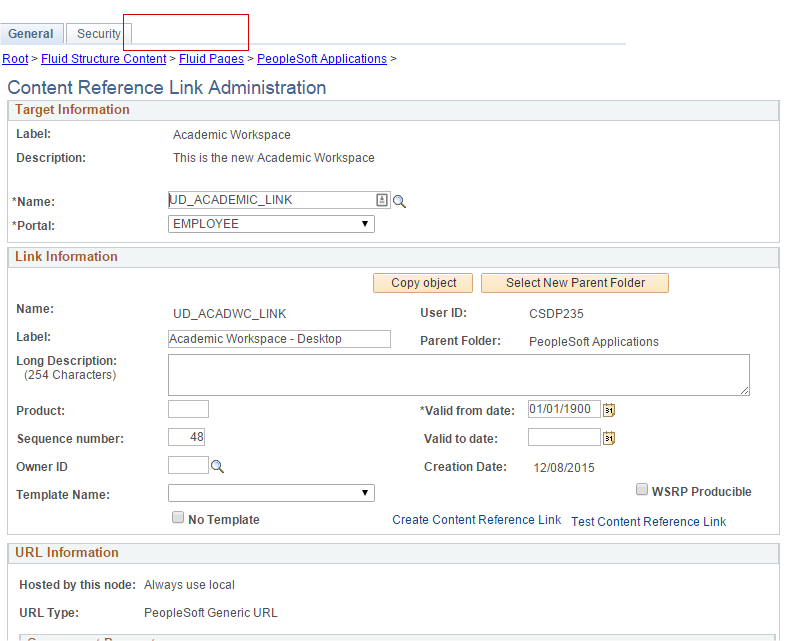 Tile ‘Fluid Attributes’ can only be set on the original content reference page when using Content reference links.
REFLECTION
Modals removed in PT 8.54.10
 F5 issues with multiple tokens
 Positioning elements takes longer in Fluid
 No delivered Accordion Navigation
 Multiple bugs in early releases
Thanks for Listening!
Simon Turner
Senior PeopleSoft Developer
University of Derby
e : s.turner@derby.ac.uk
t  : +44 (0)1332 592100
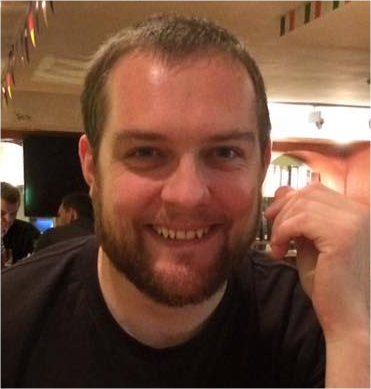 AWS in action – Our user tutorial : https://youtu.be/u_0_r-pUGCo
ALL ALLIANCE PRESENTATIONS WILL BE AVAILABLE FOR DOWNLOAD FROM THE CONFERENCE SITE
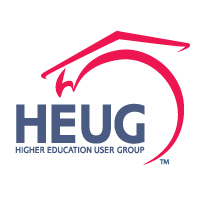 THANK YOU!